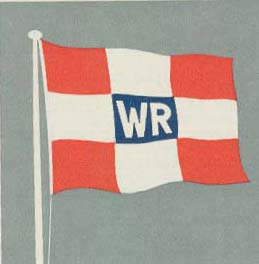 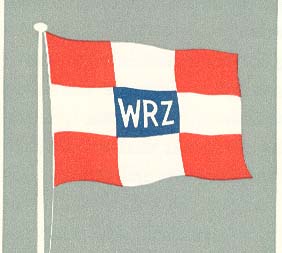 Fotopresentatie van  de schepen die in de periode 1945 t/m 1970 gevaren hebben in dienst van de
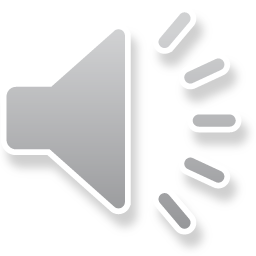 N.V. Koninklijke Rotterdamsche Lloyd
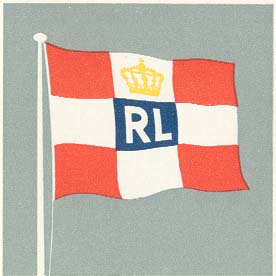 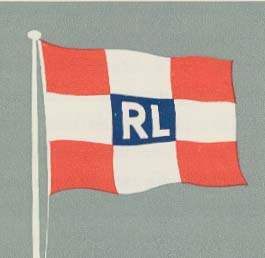 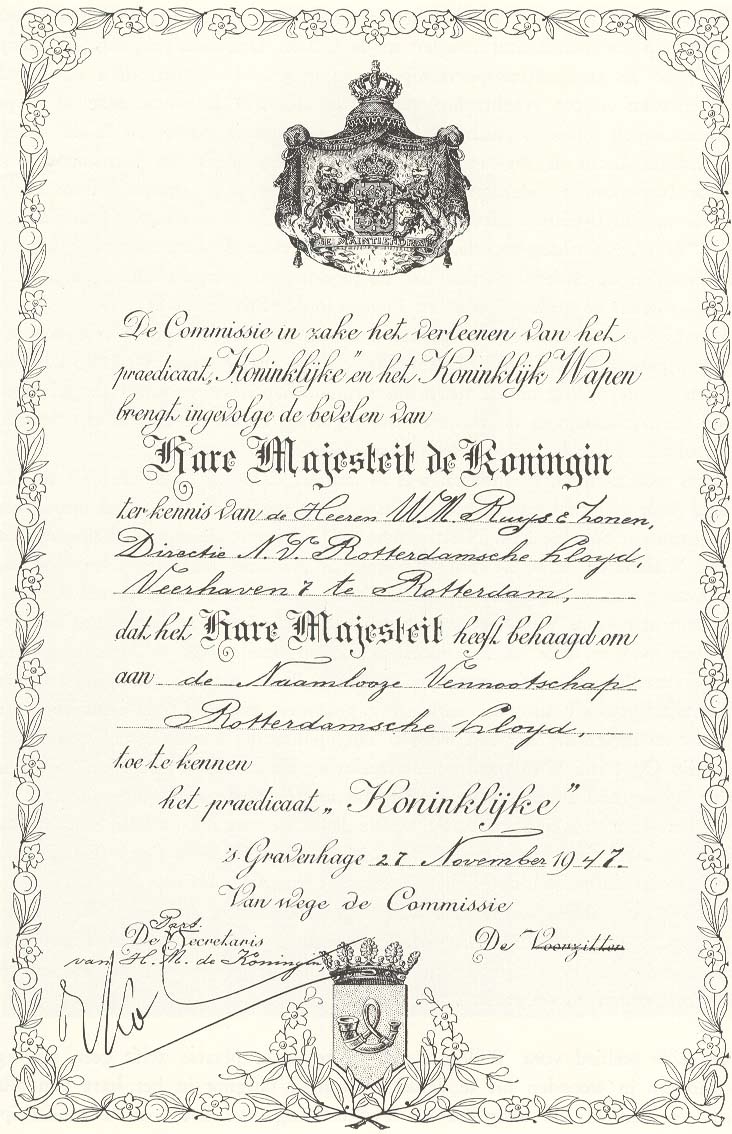 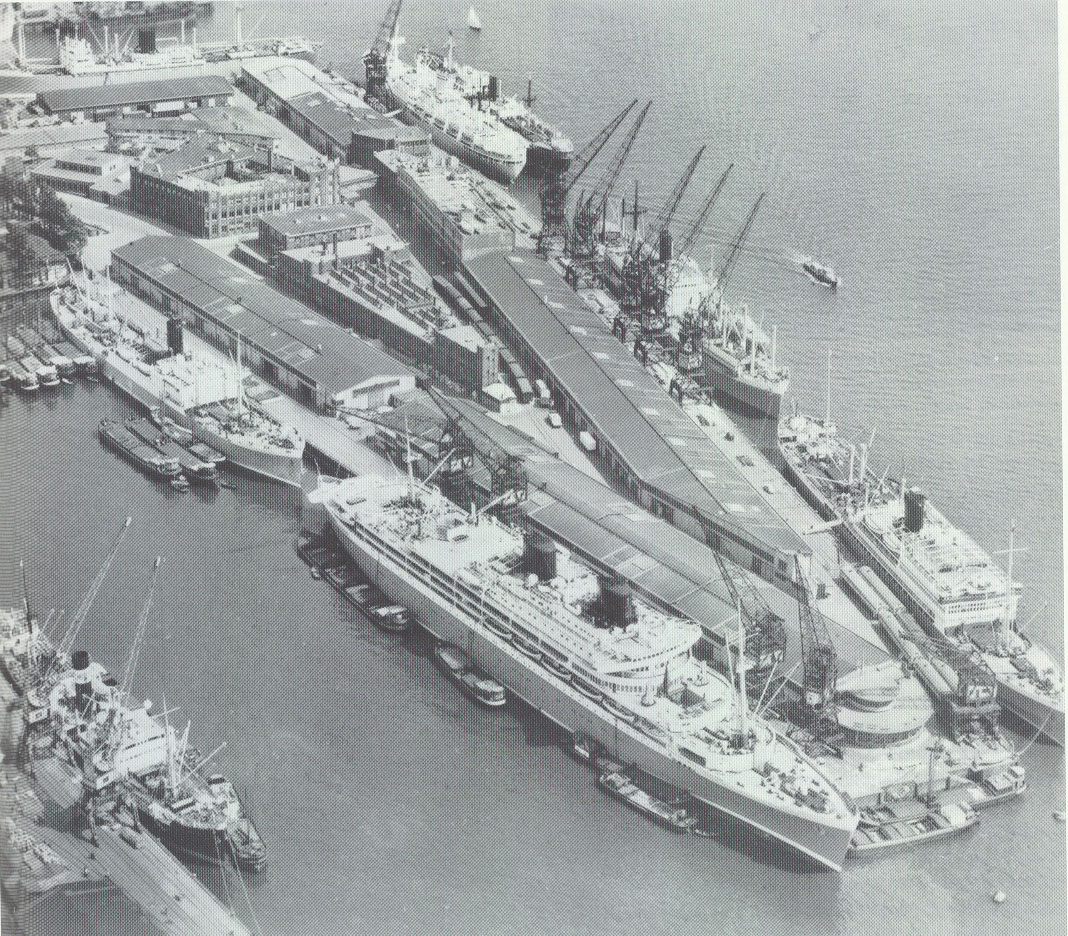 Lloydkade
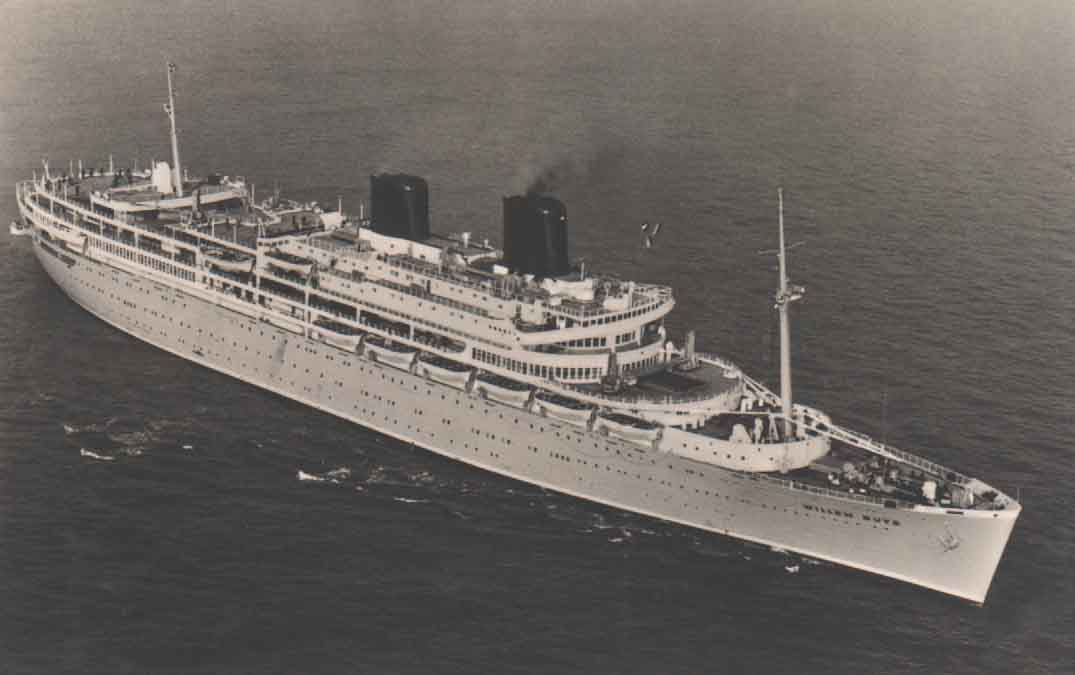 Willem Ruys
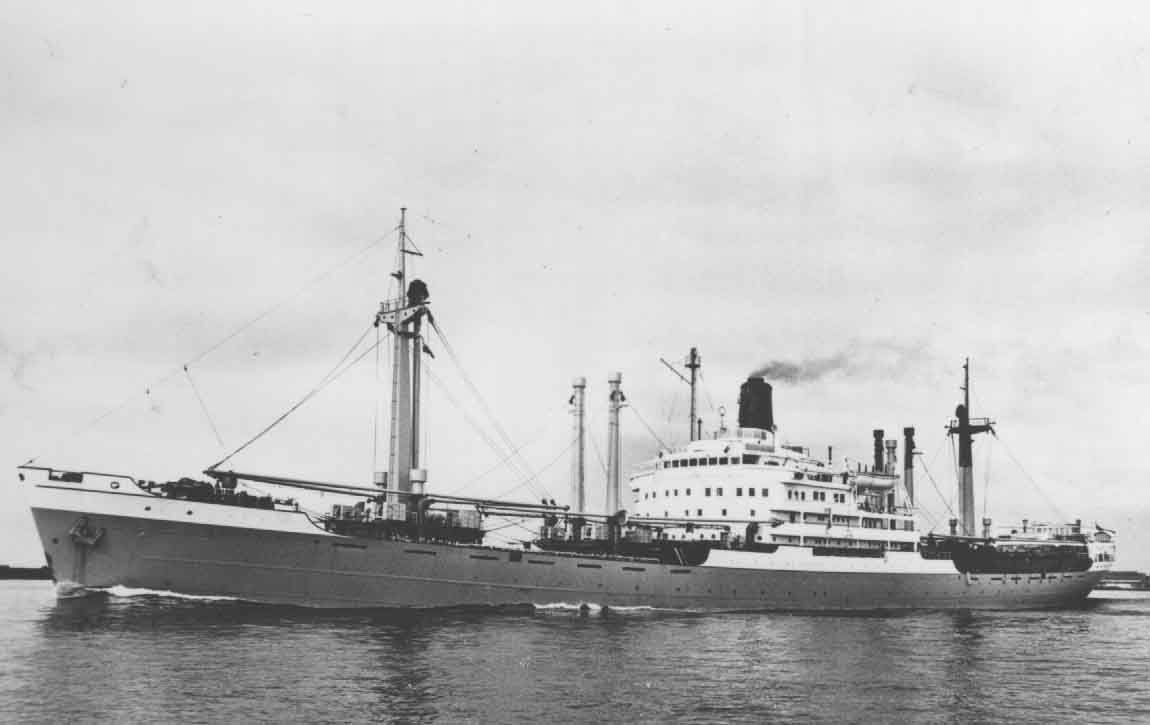 Ampenan
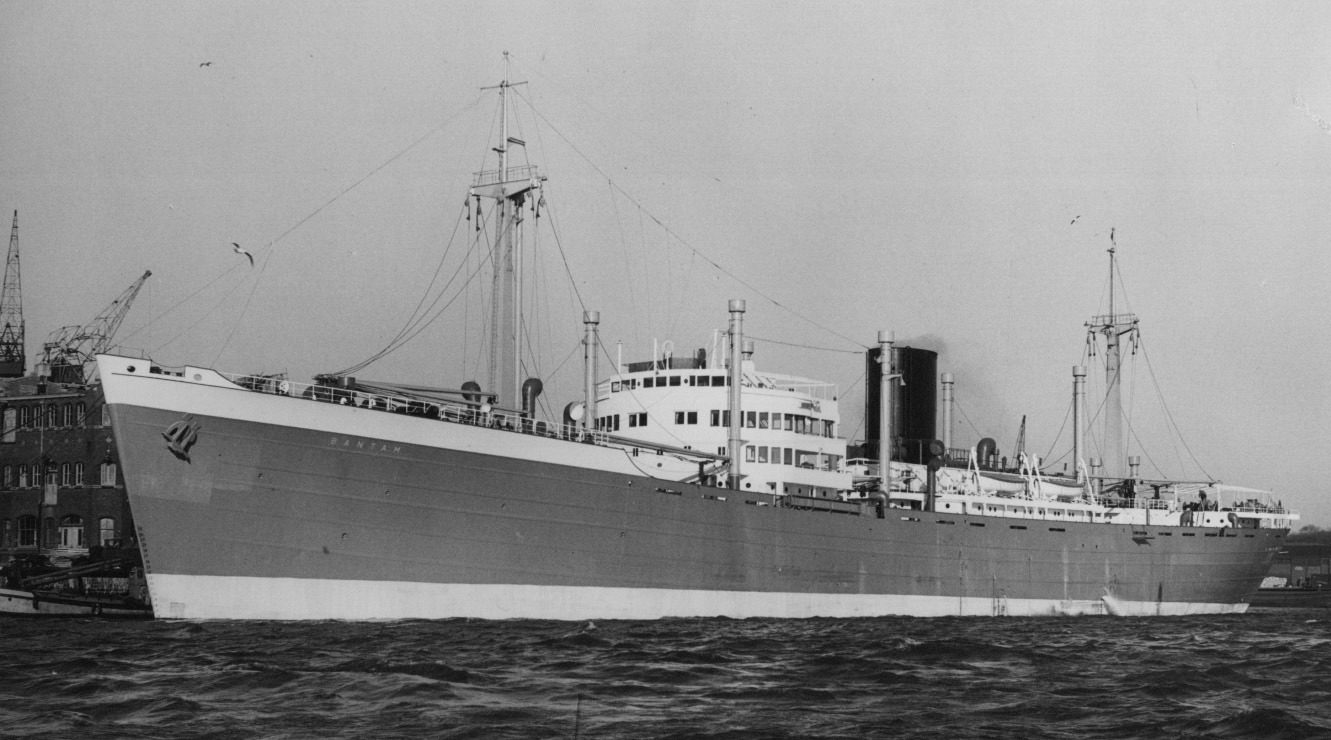 Bantam
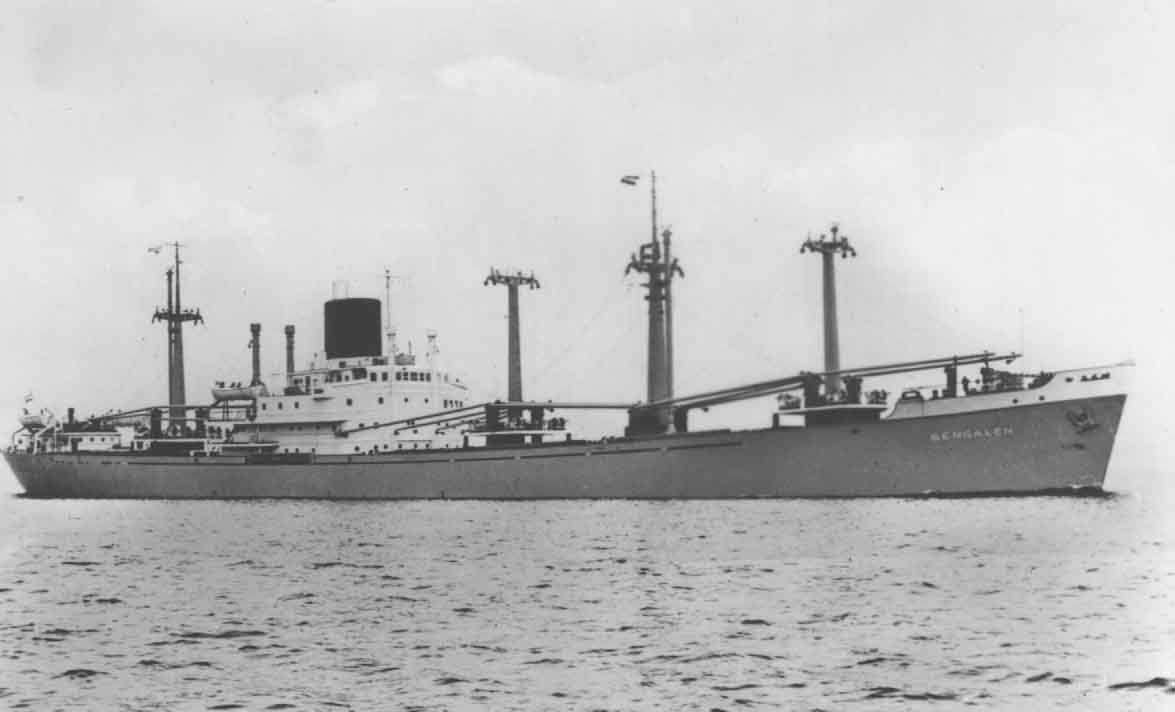 Bengalen
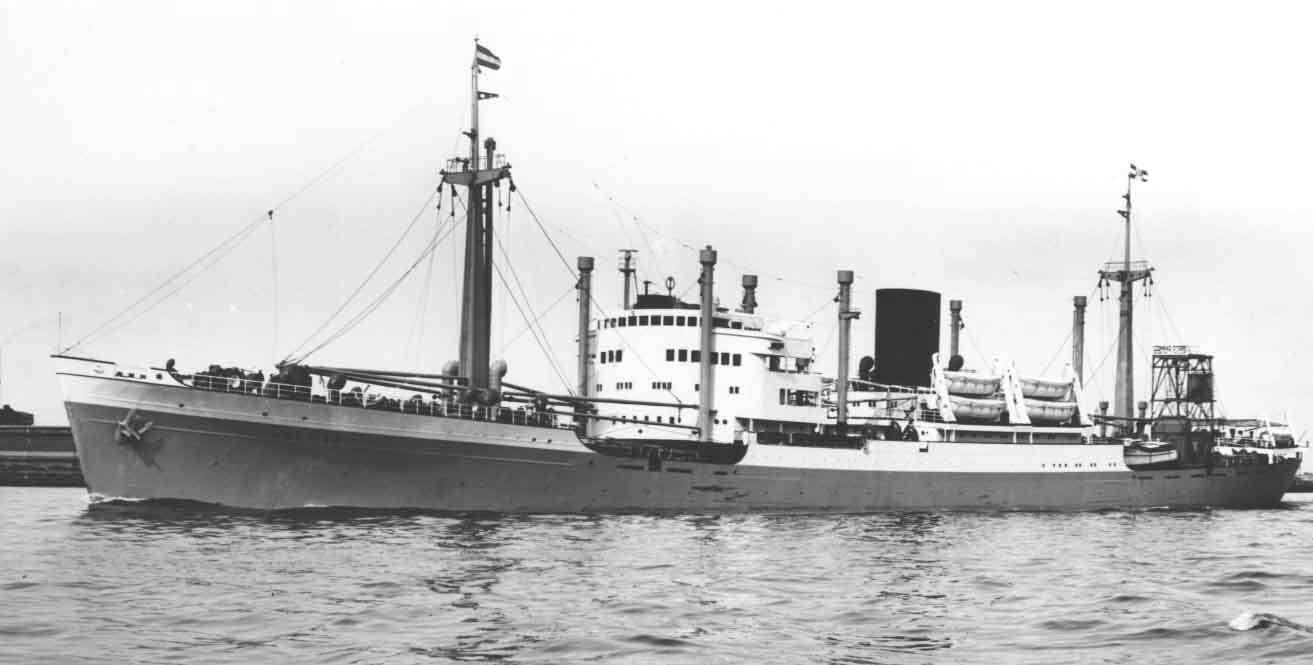 Blitar
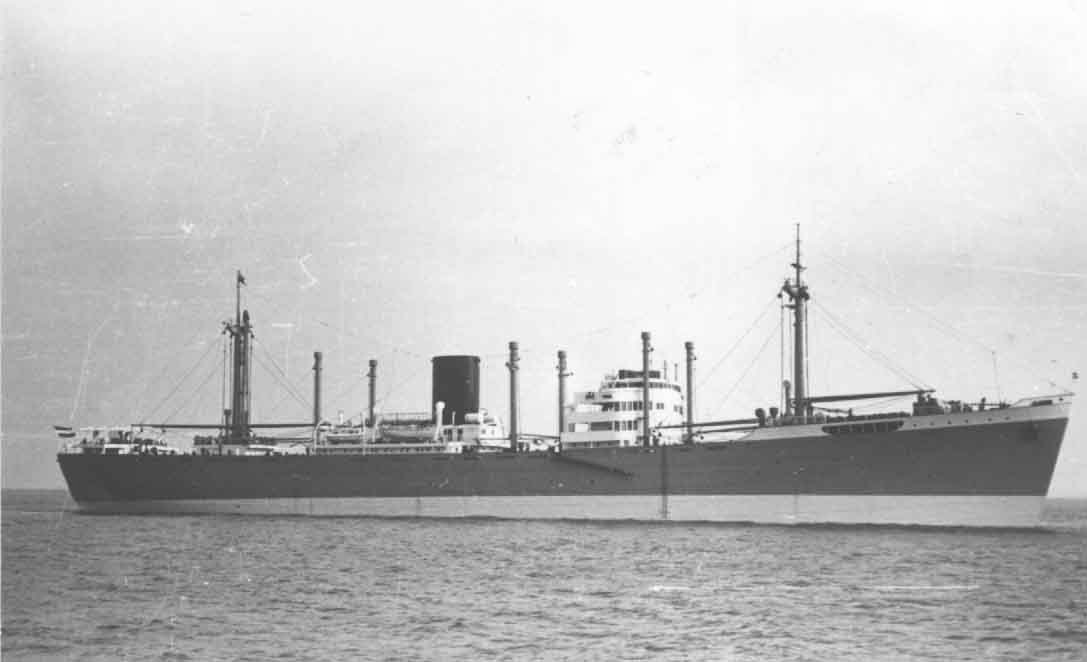 Brastagi
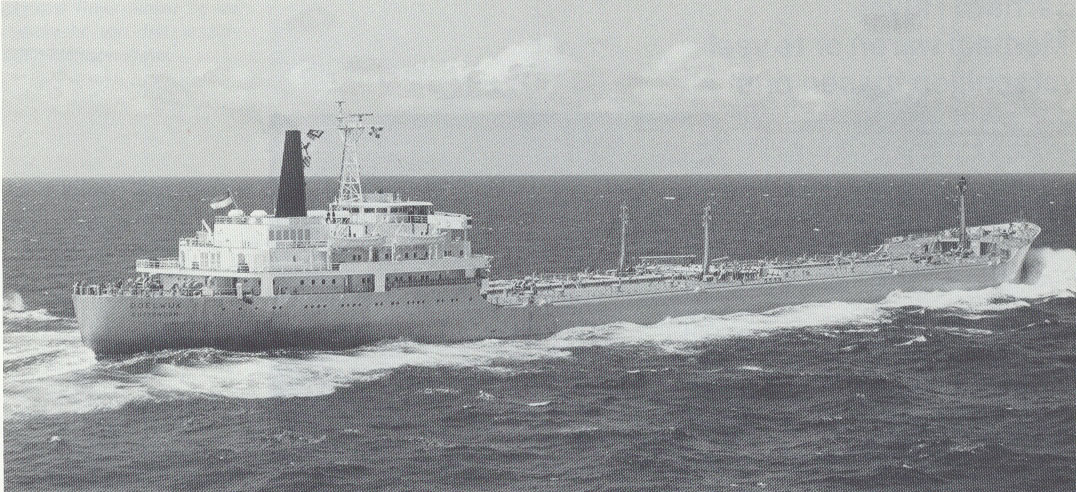 Doelwijk
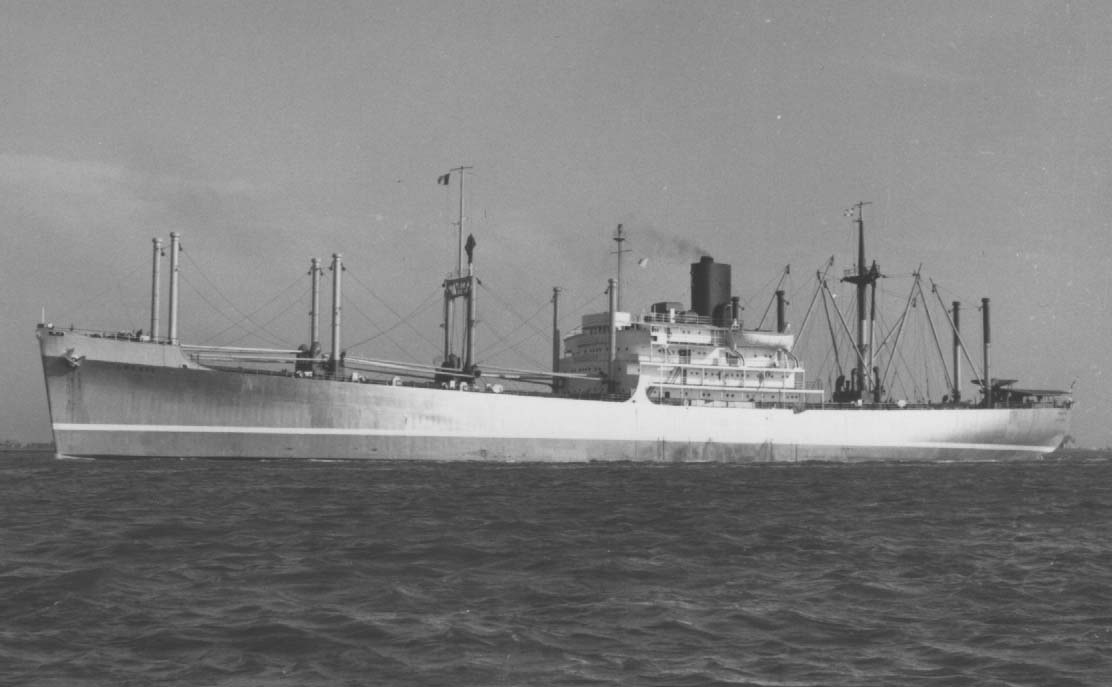 Drente
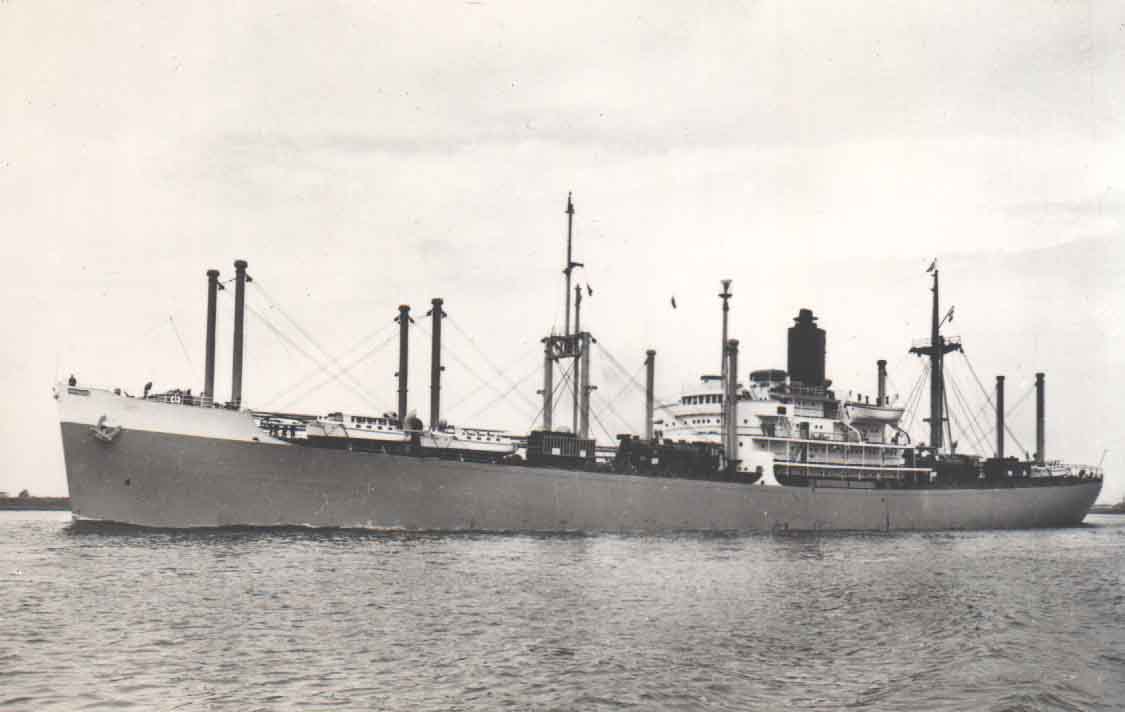 Friesland
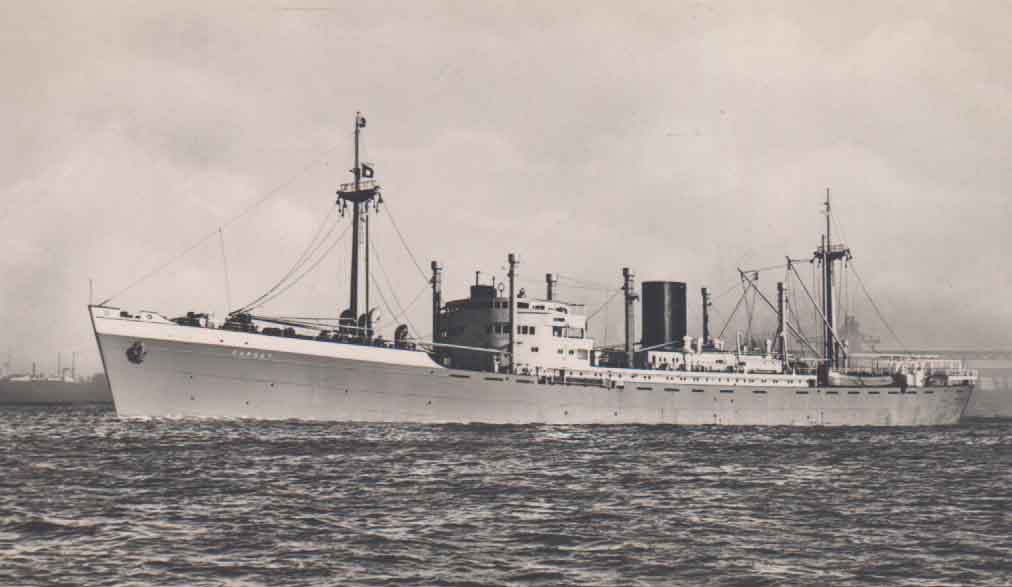 Garoet
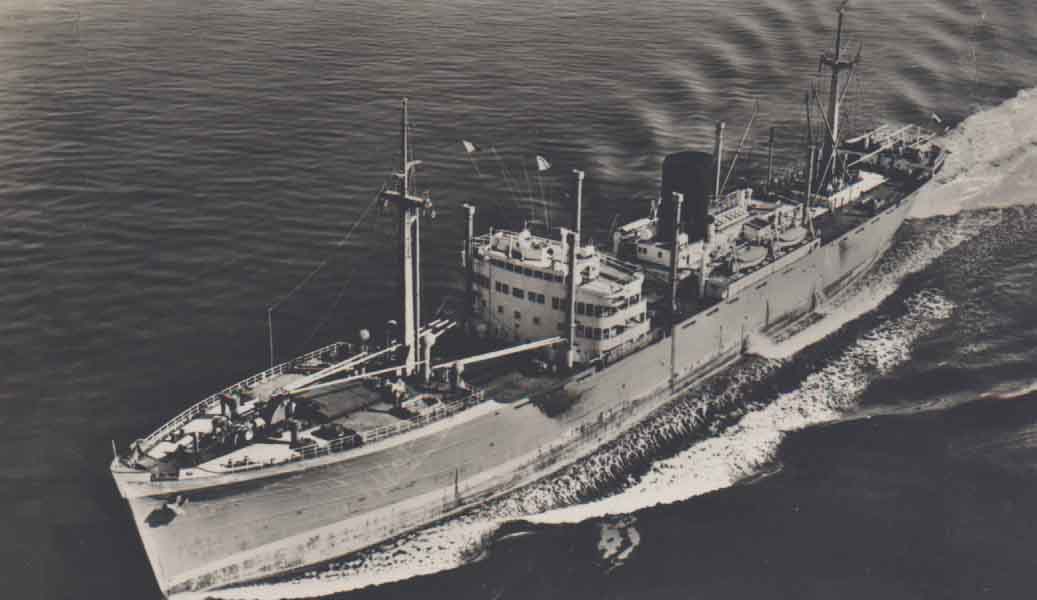 Japara
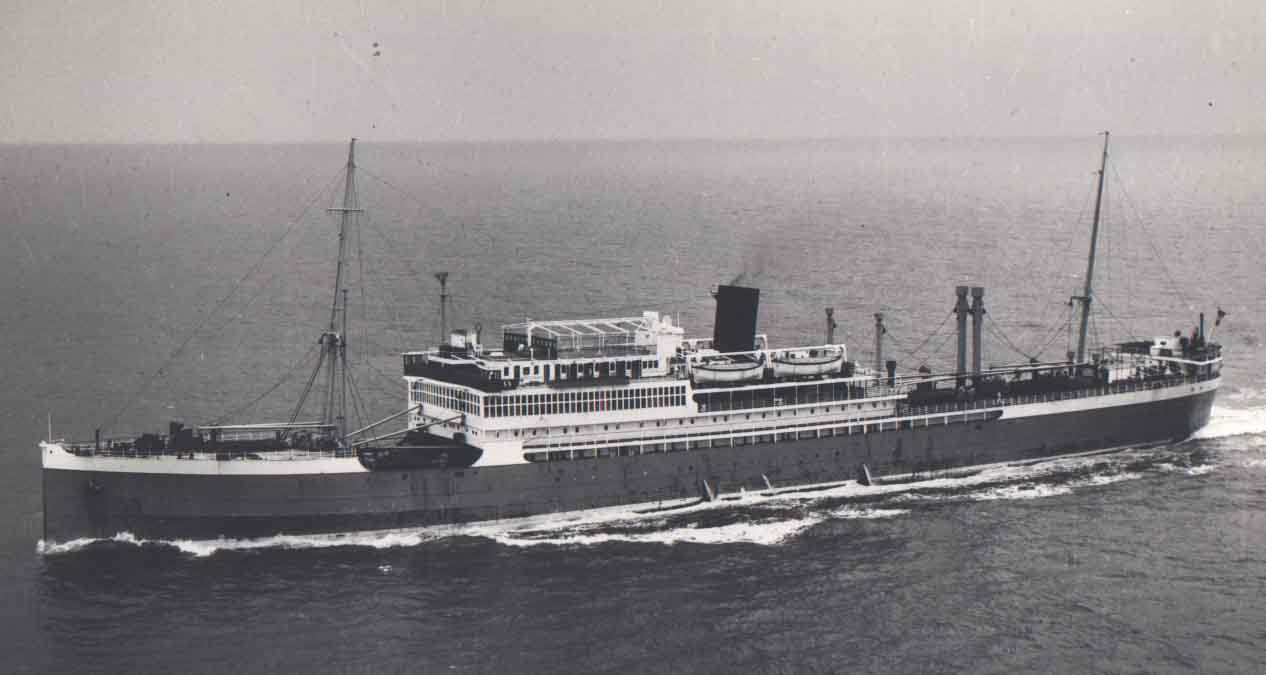 Indrapoera
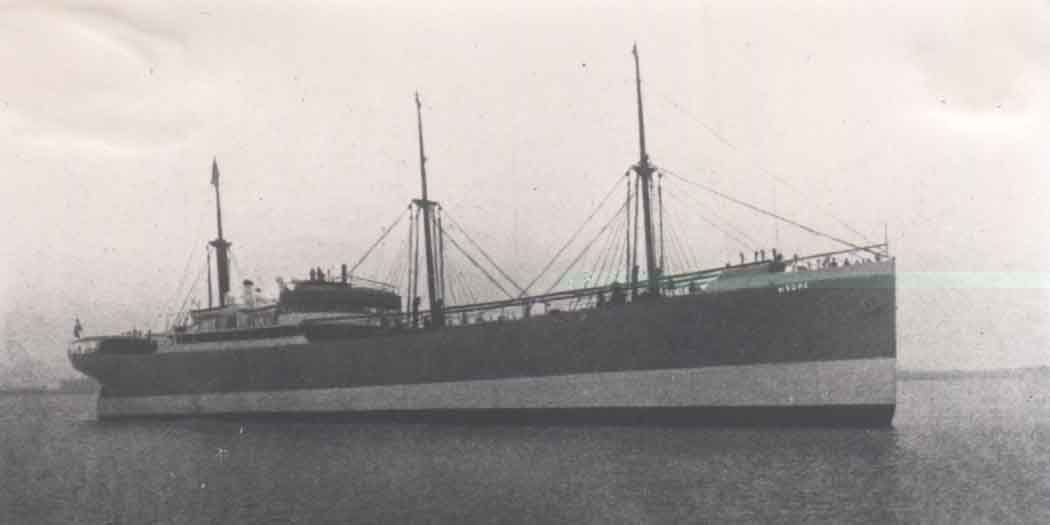 Kedoe
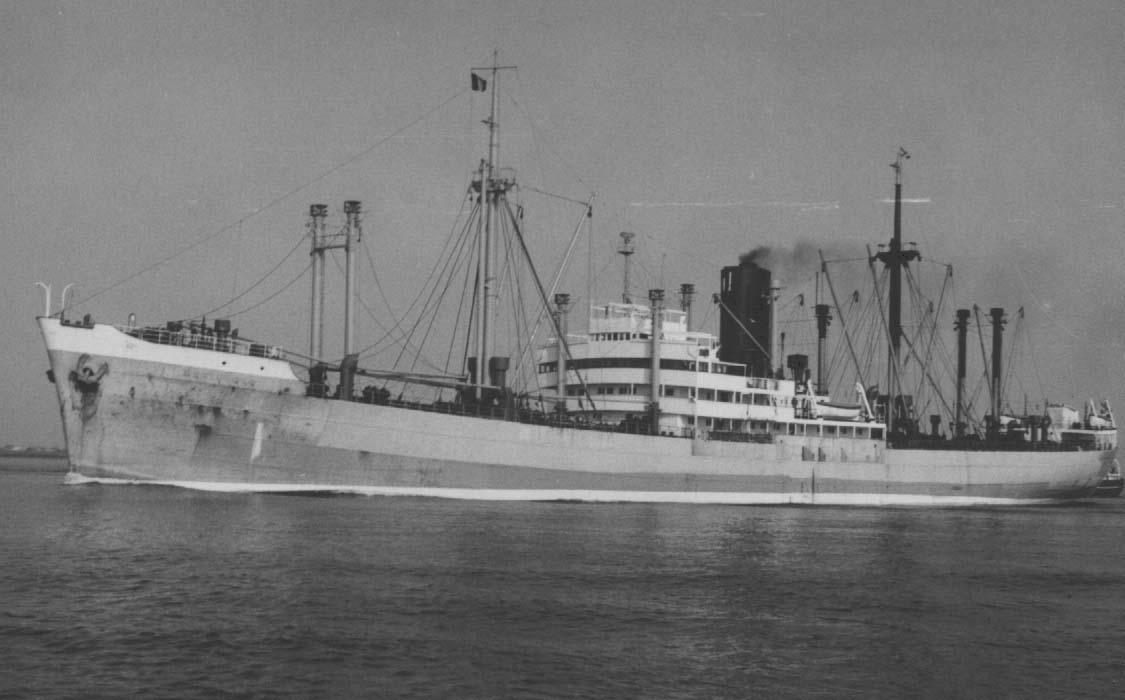 Kertosono
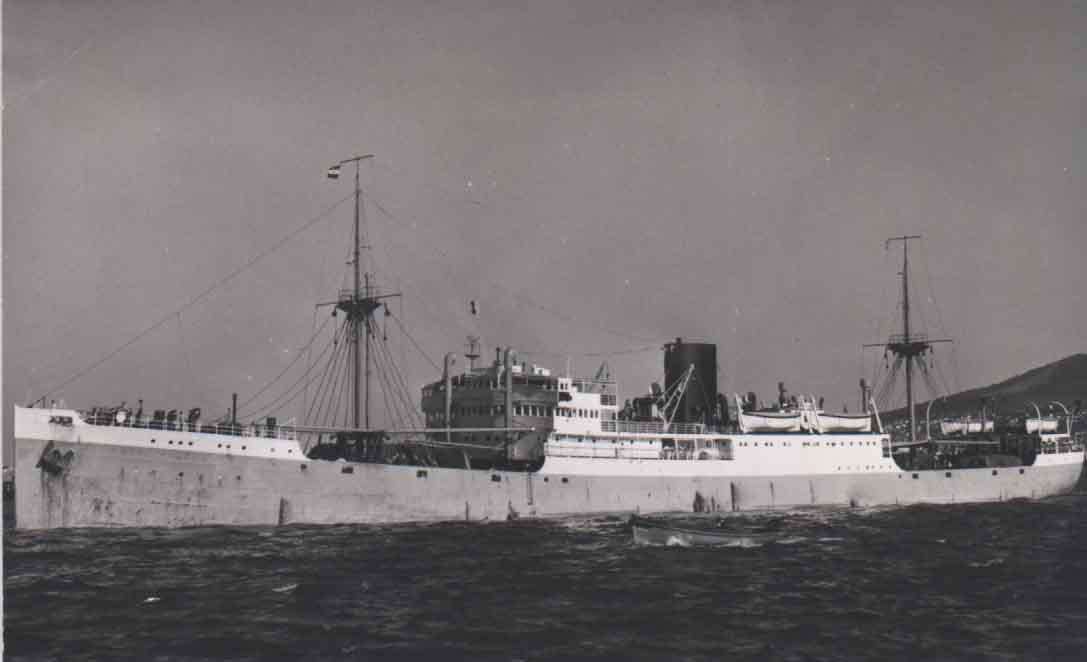 Kota Agoeng
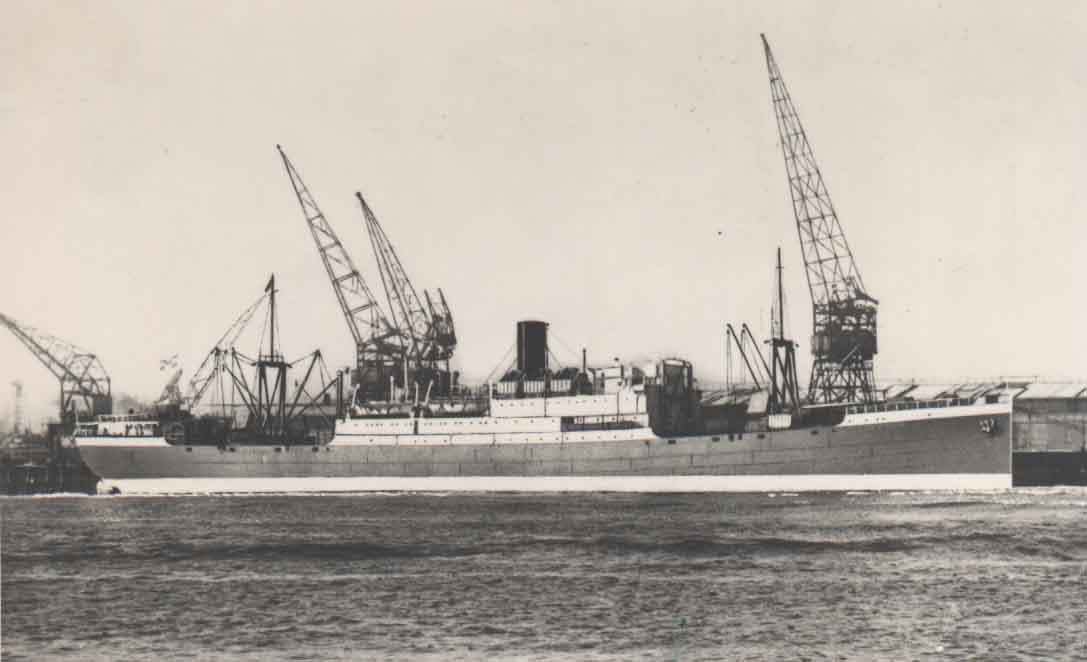 Kota Baroe
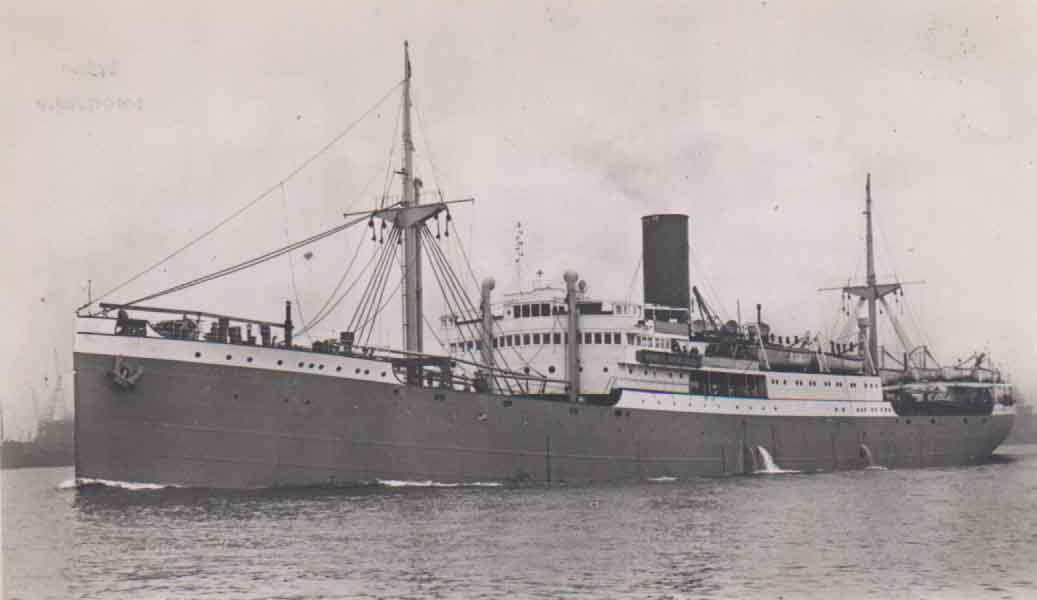 Kota Gede
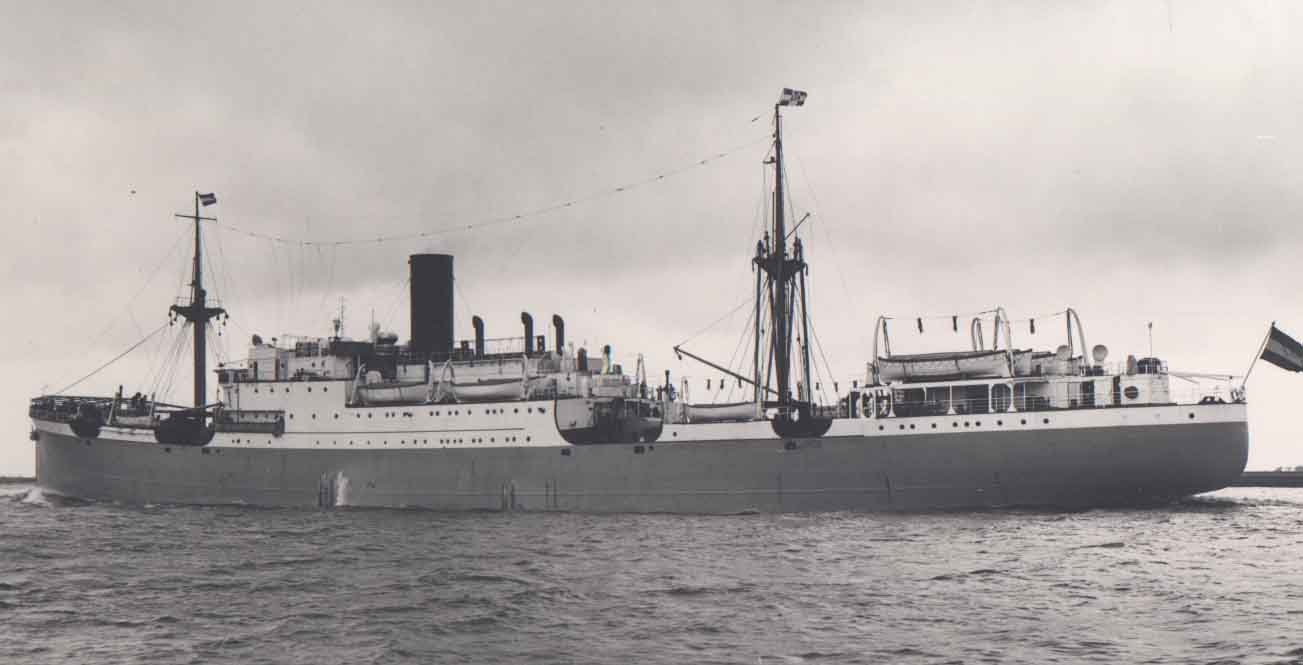 Kota Inten
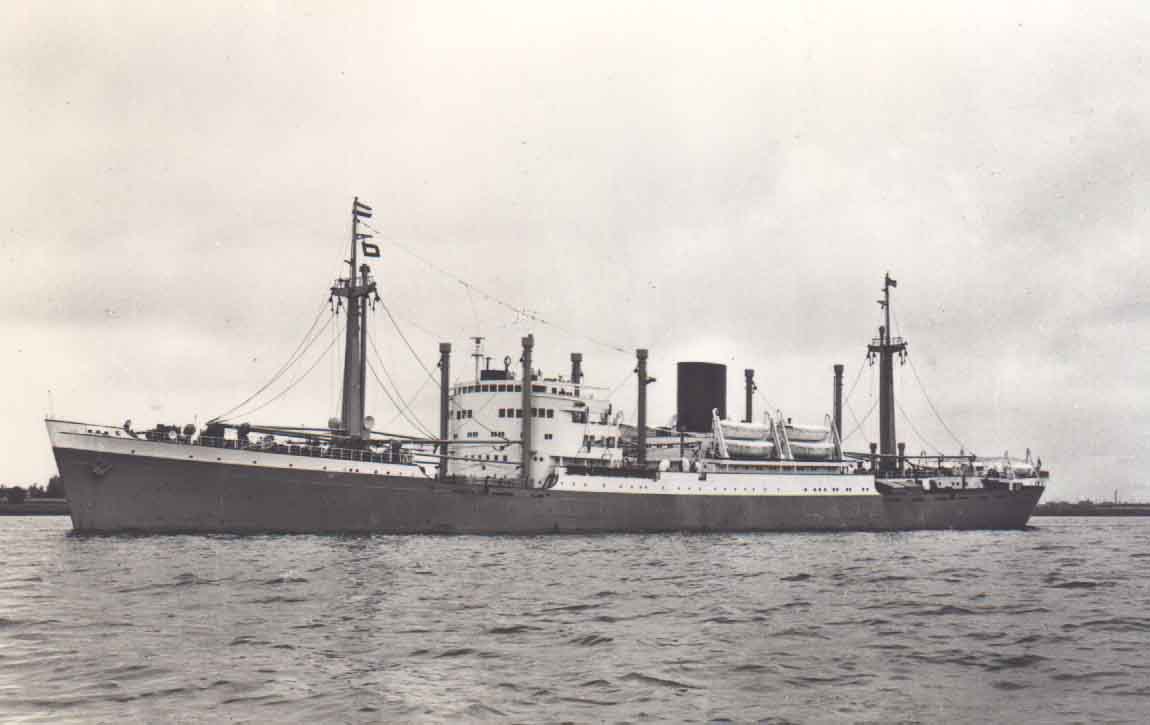 Langkoeas
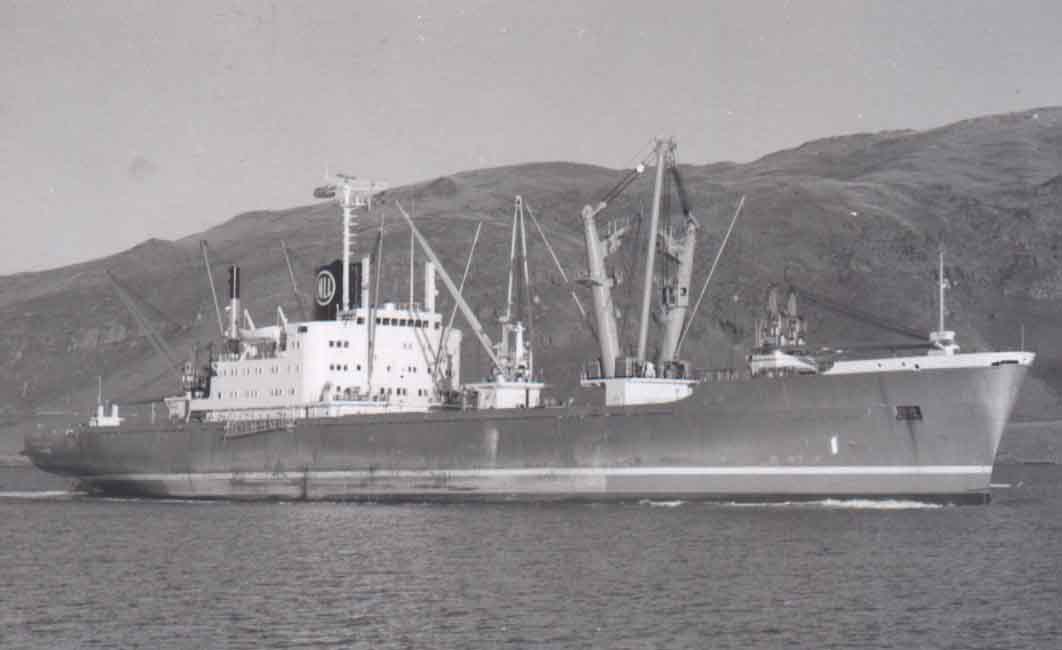 Leuve Lloyd
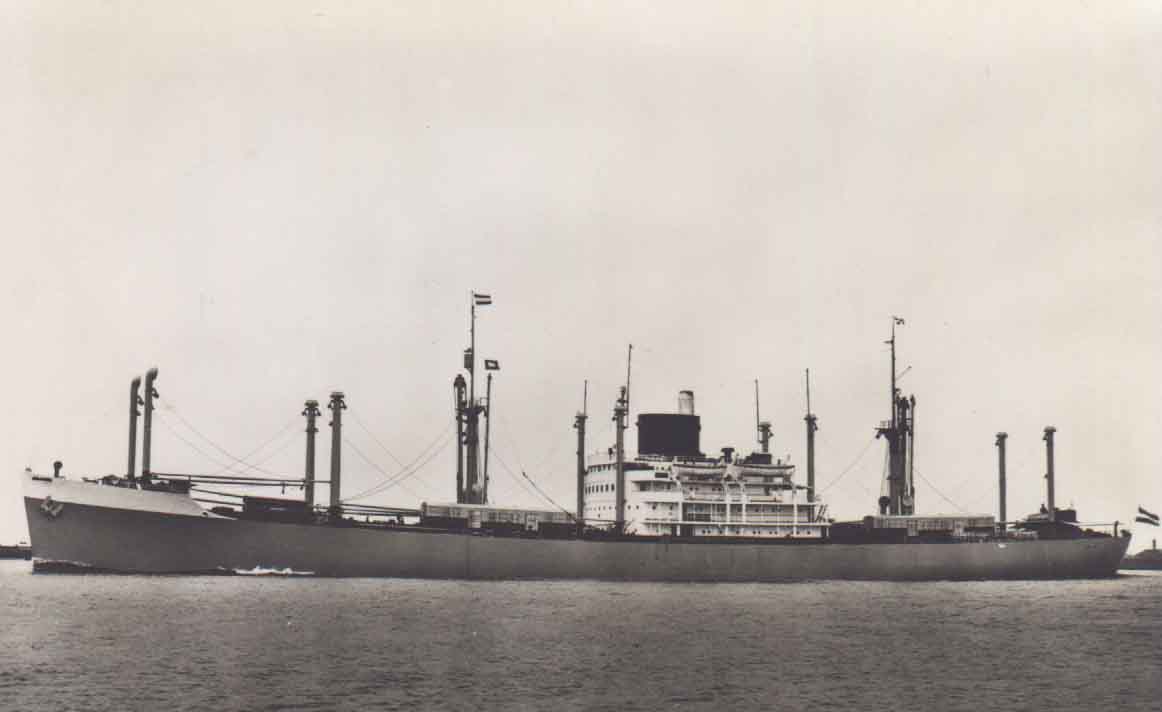 Limburg
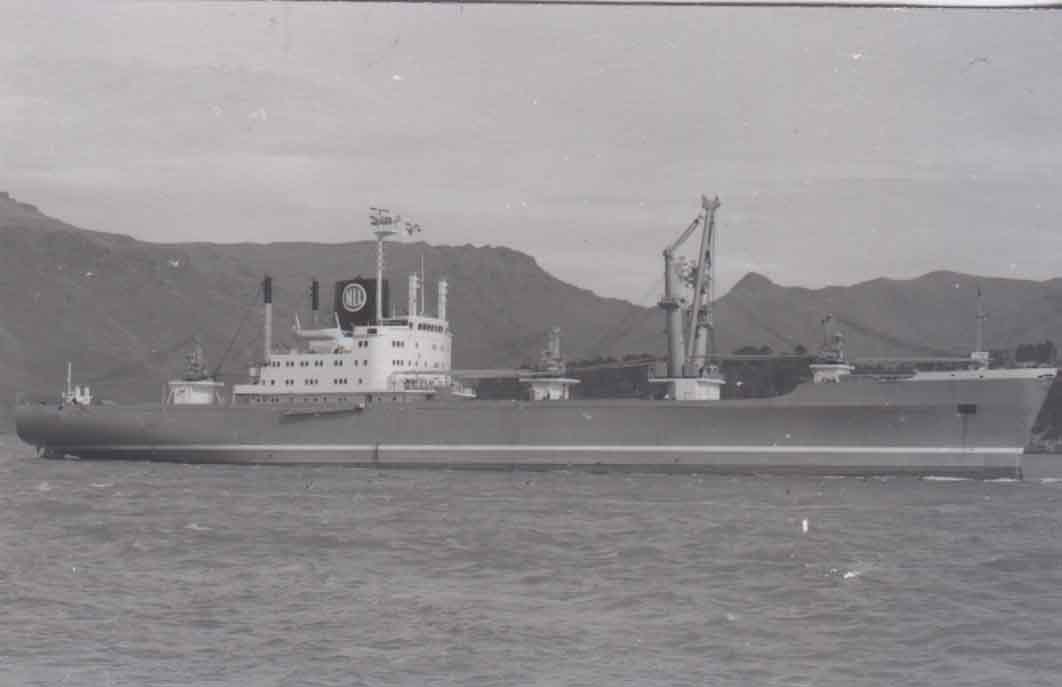 Loire Lloyd
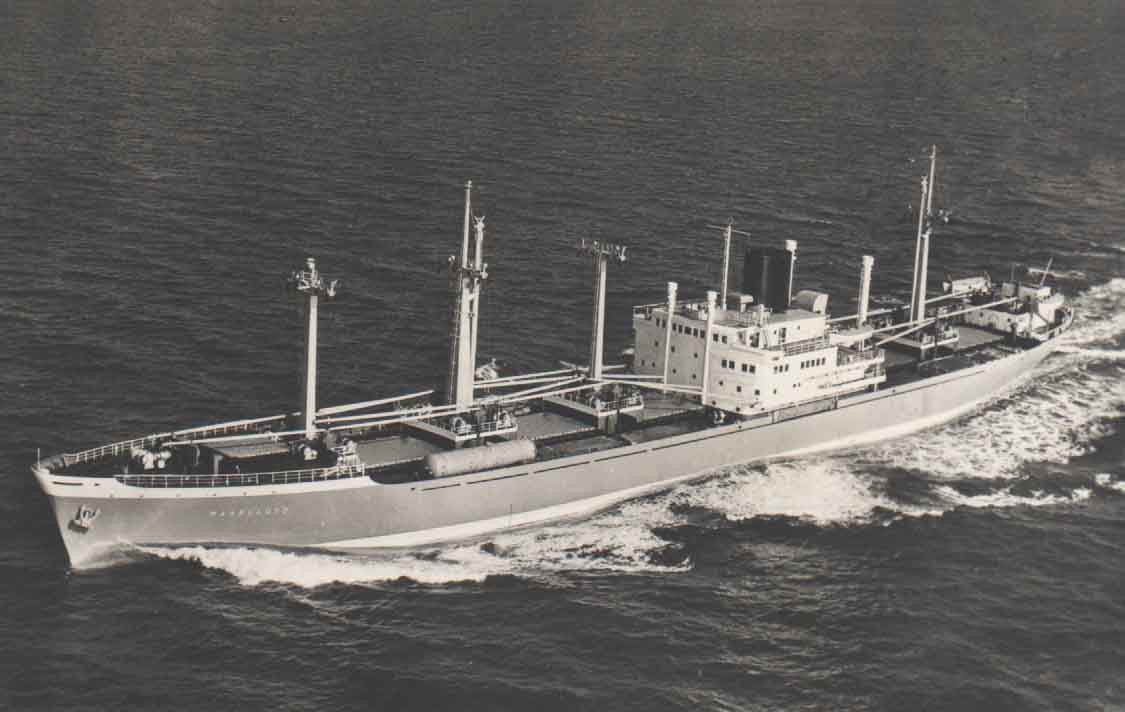 Maas Lloyd
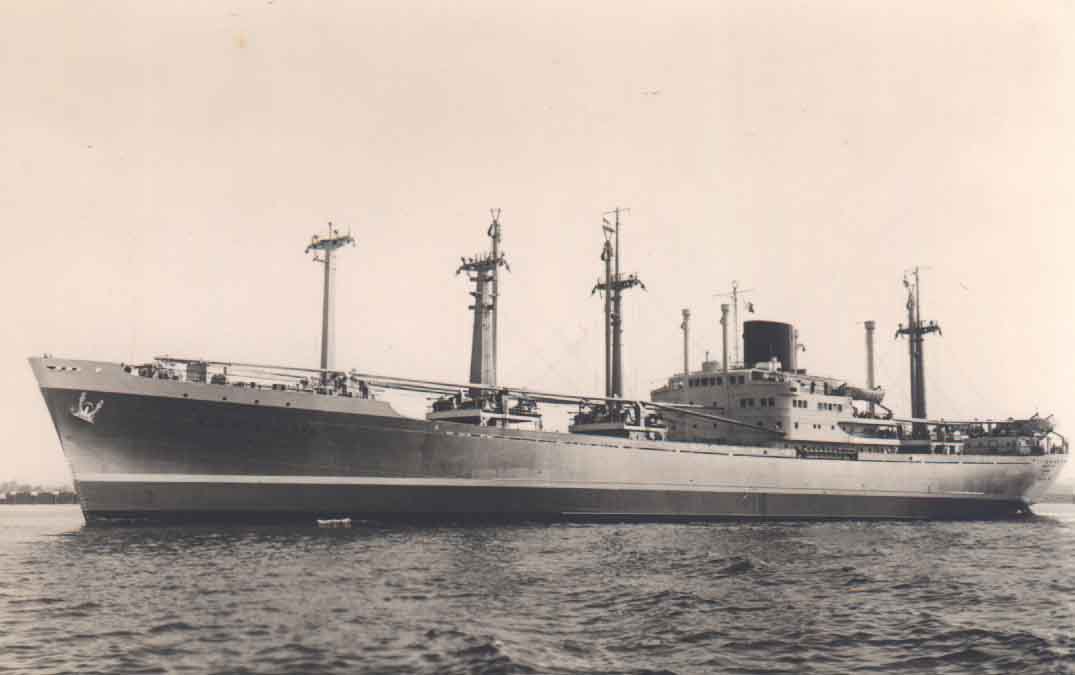 Madison Lloyd
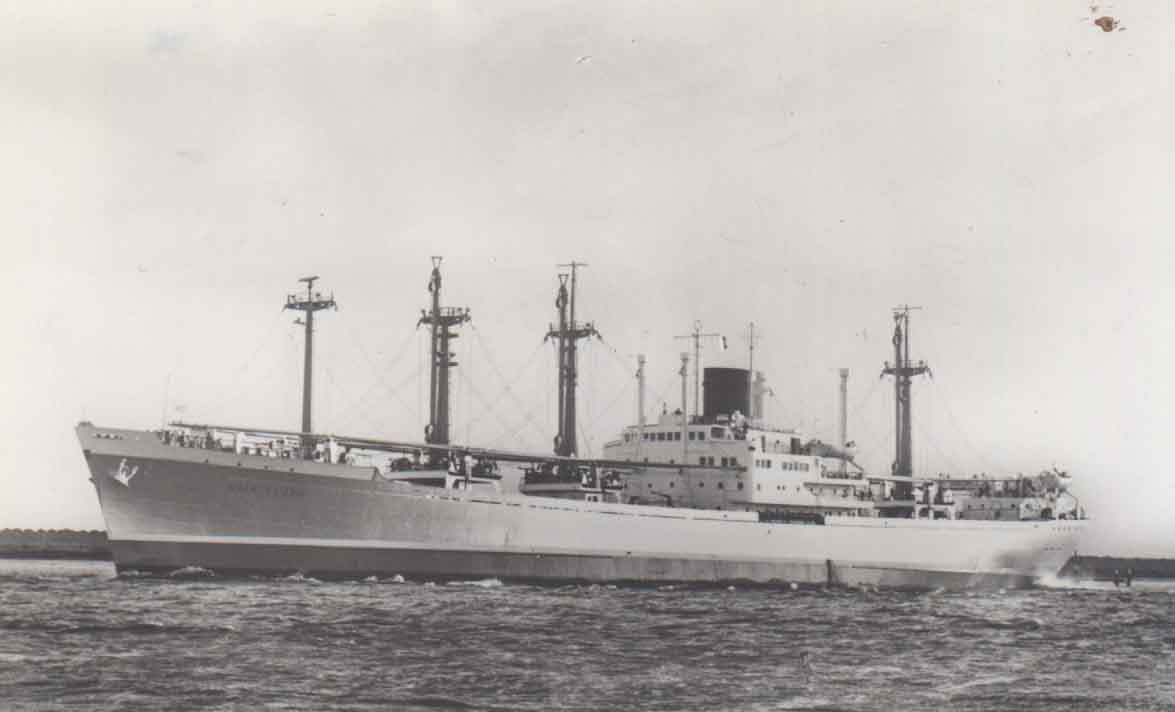 Main Lloyd
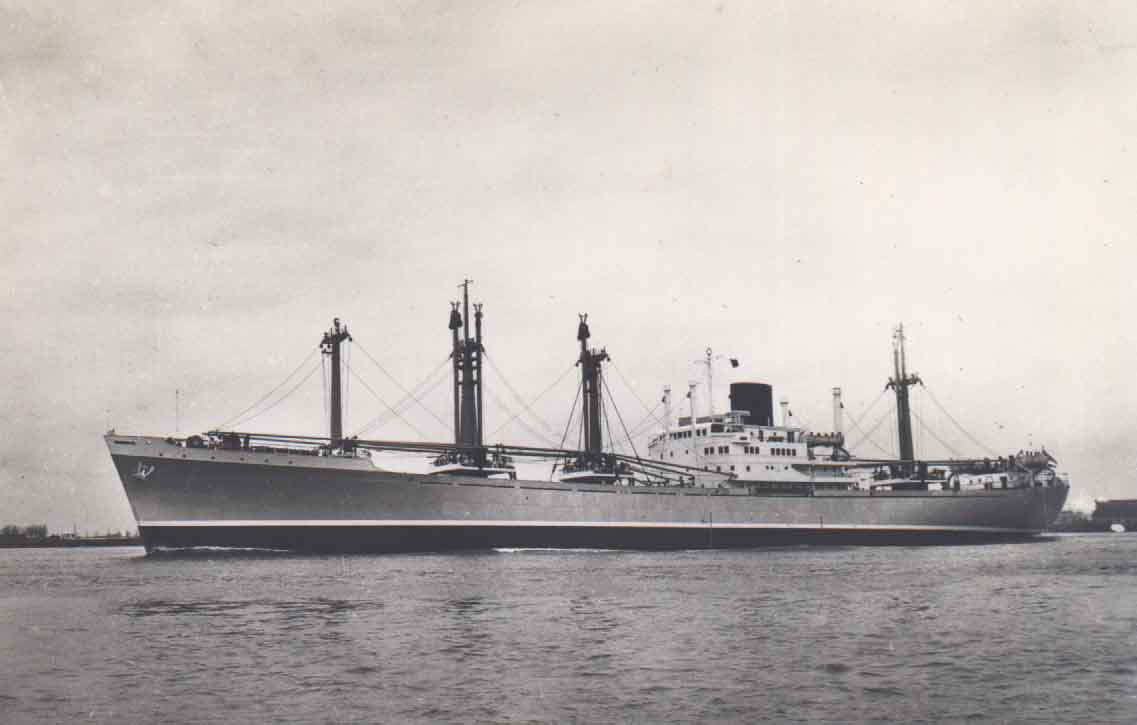 Marne Lloyd
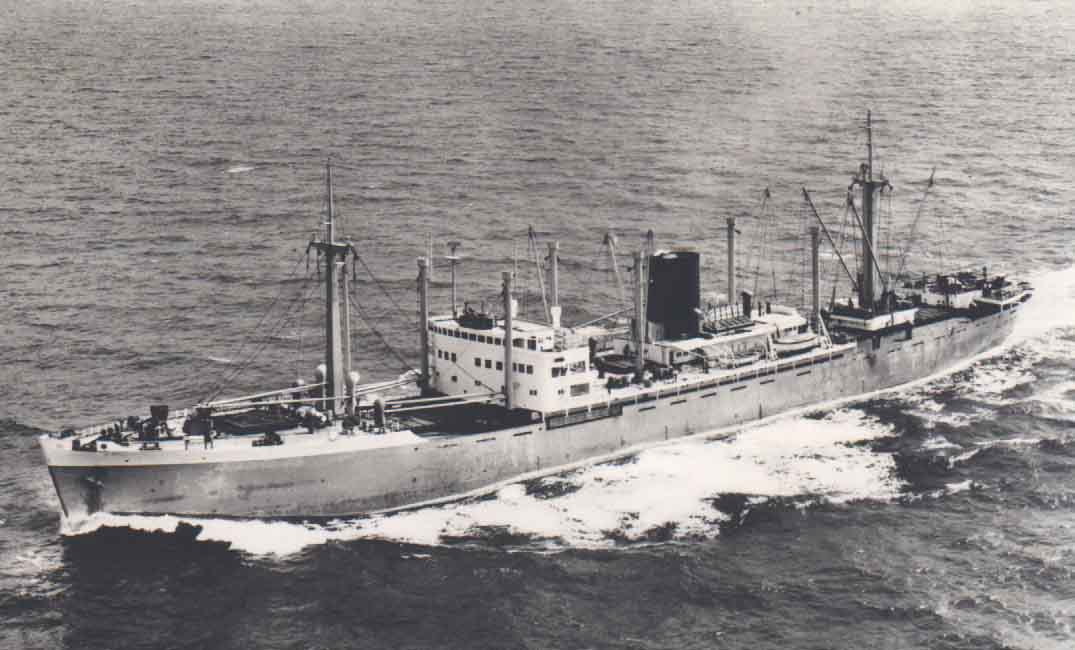 Mataram
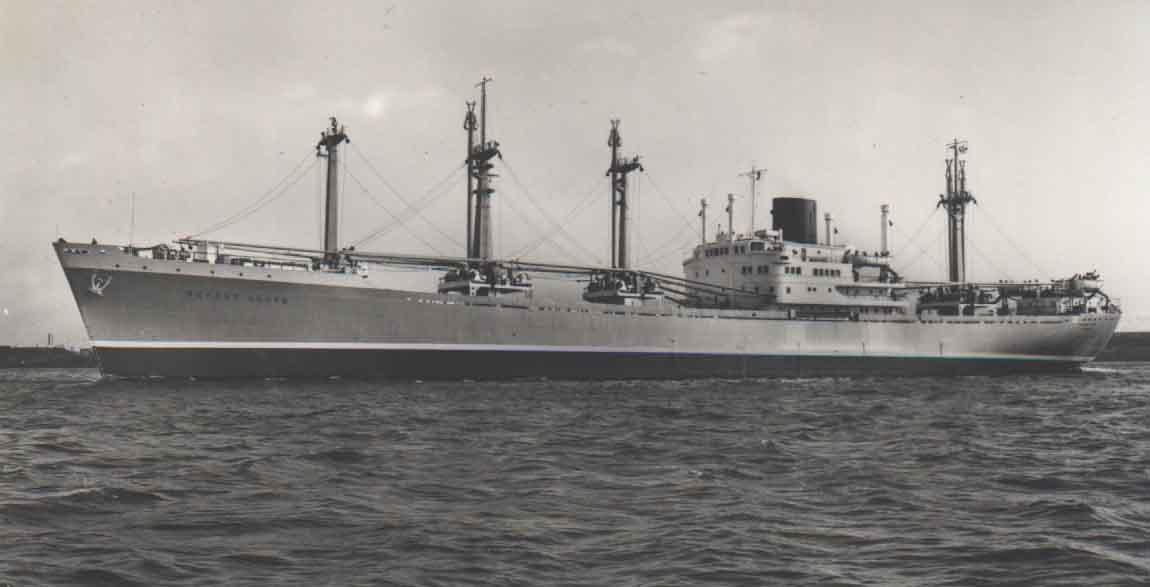 Mersey Lloyd
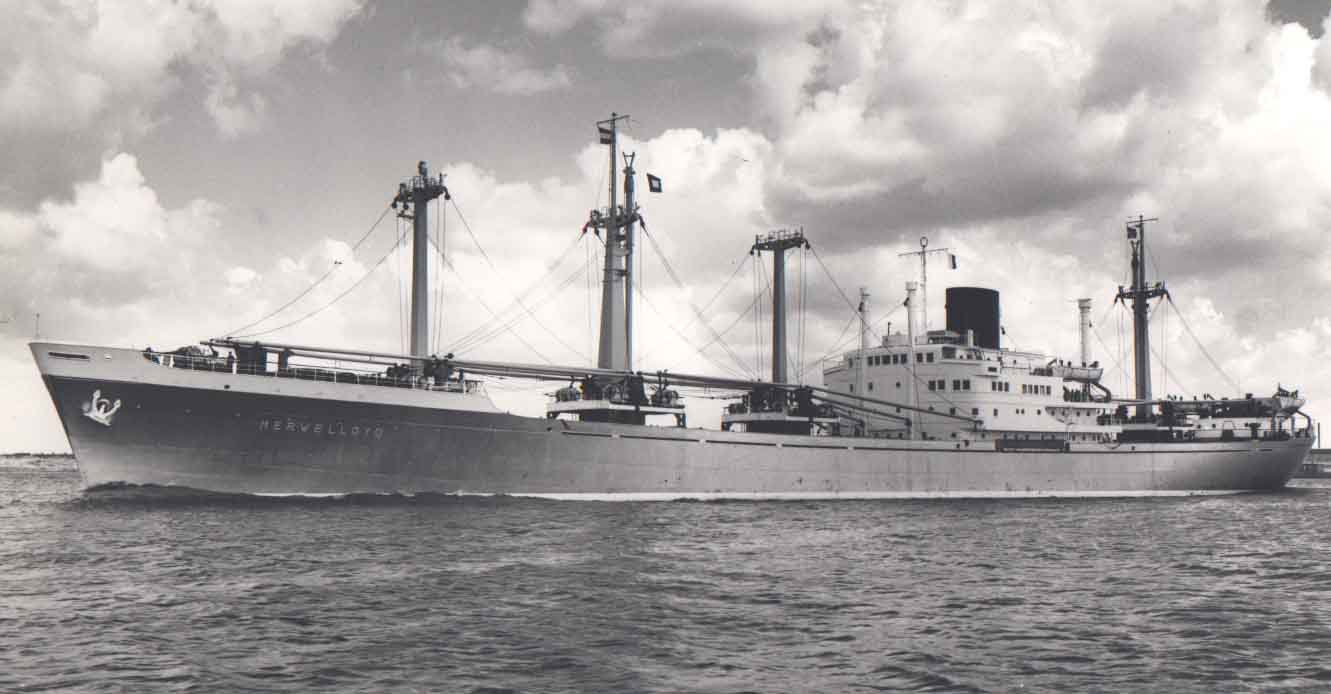 Merwe Lloyd
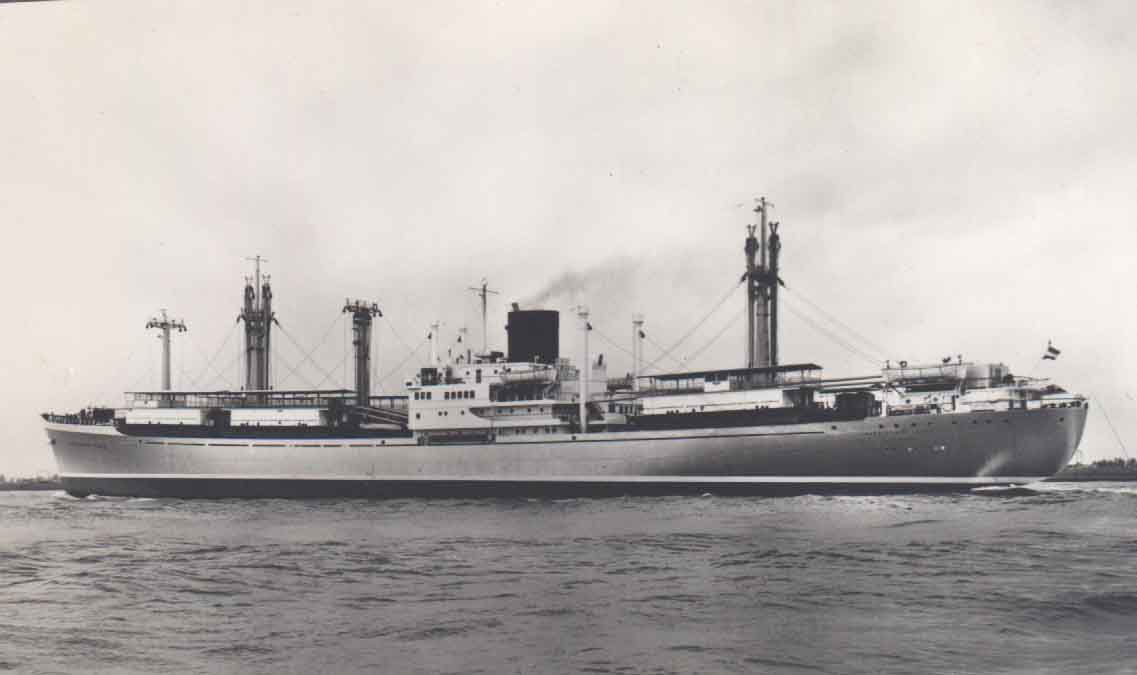 Mississippi Lloyd
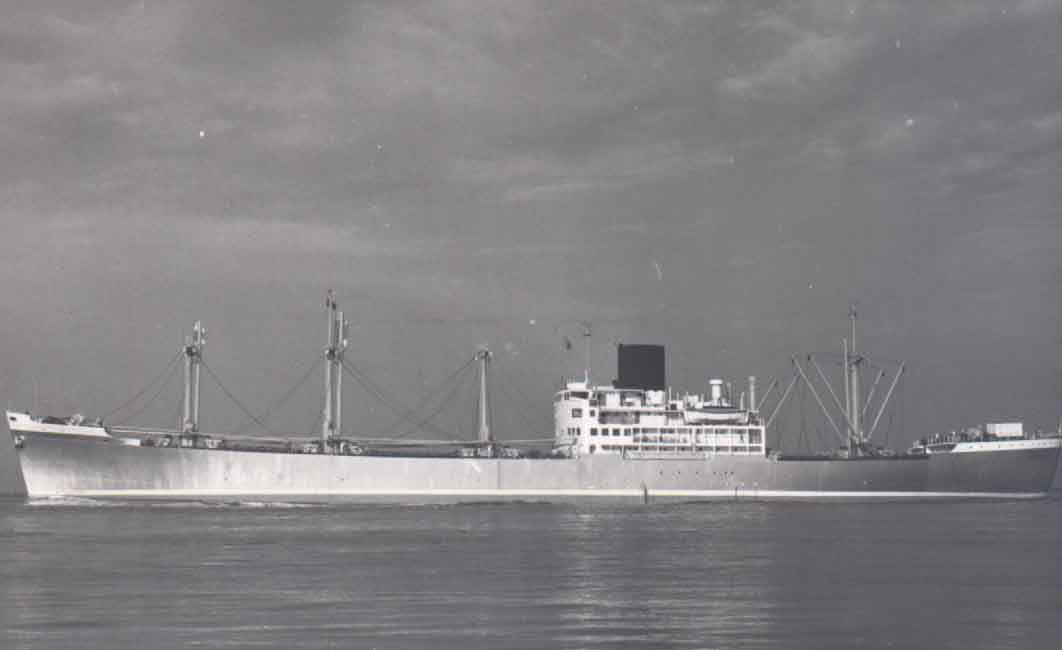 Modjokerto
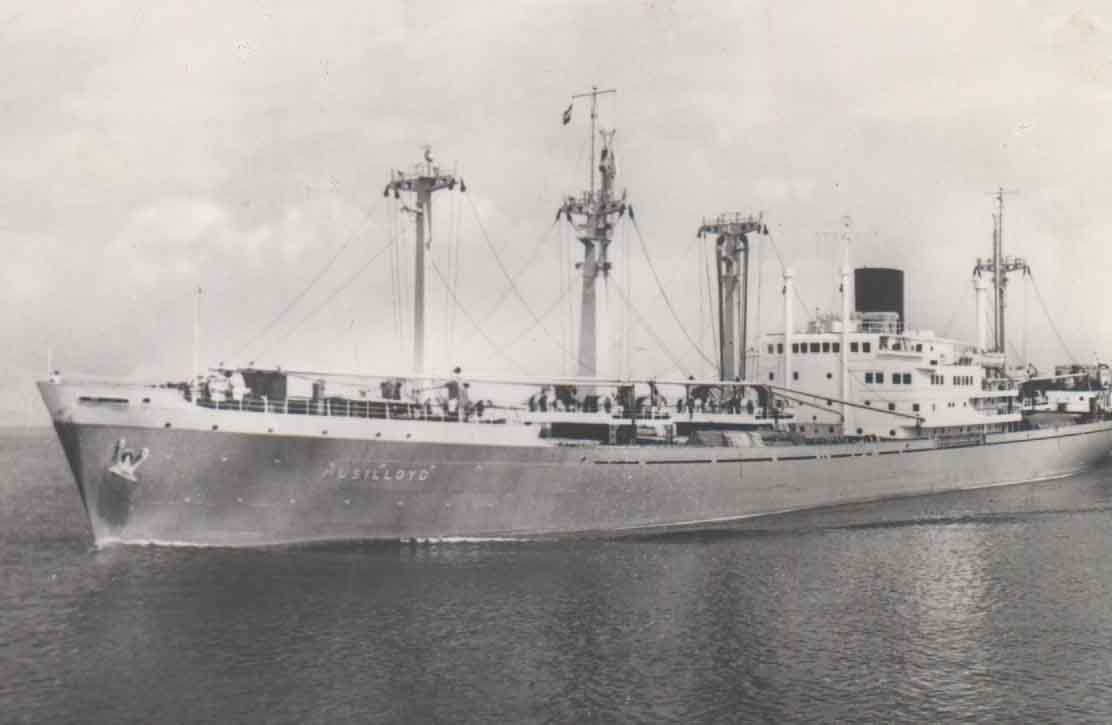 Musi Lloyd
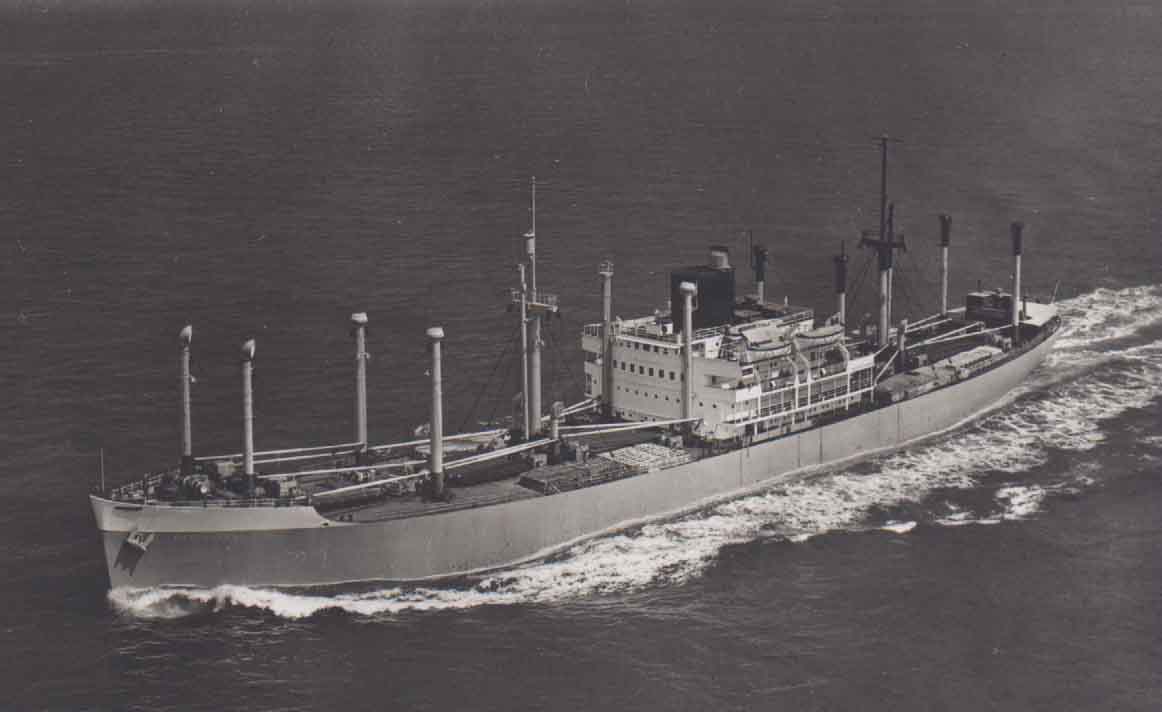 Overijsel
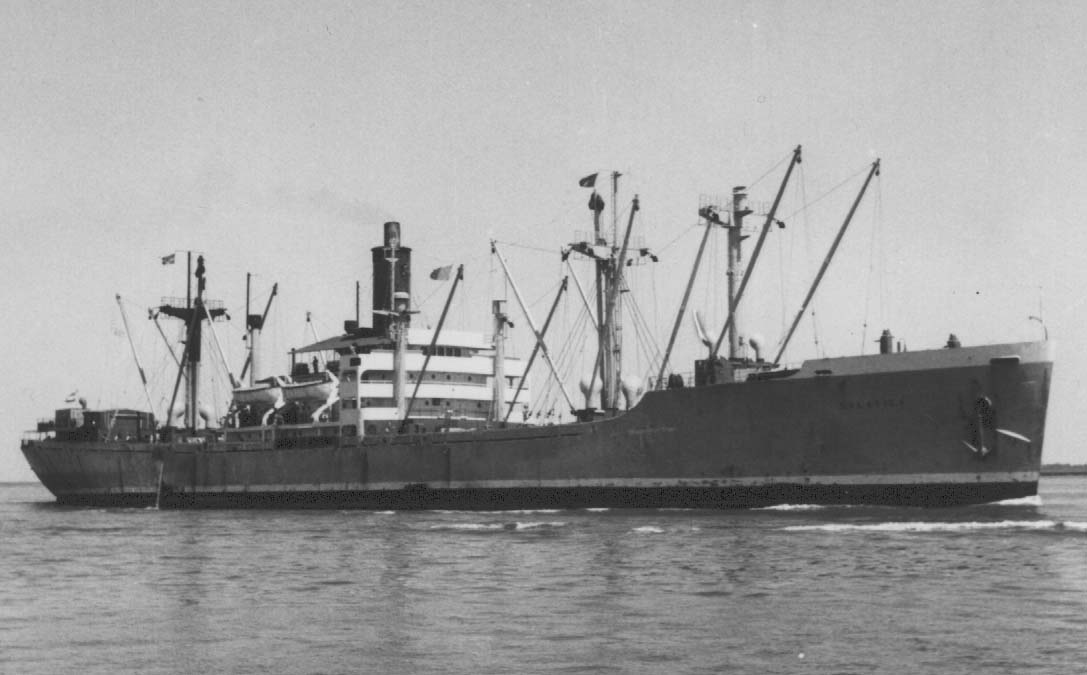 Salatiga
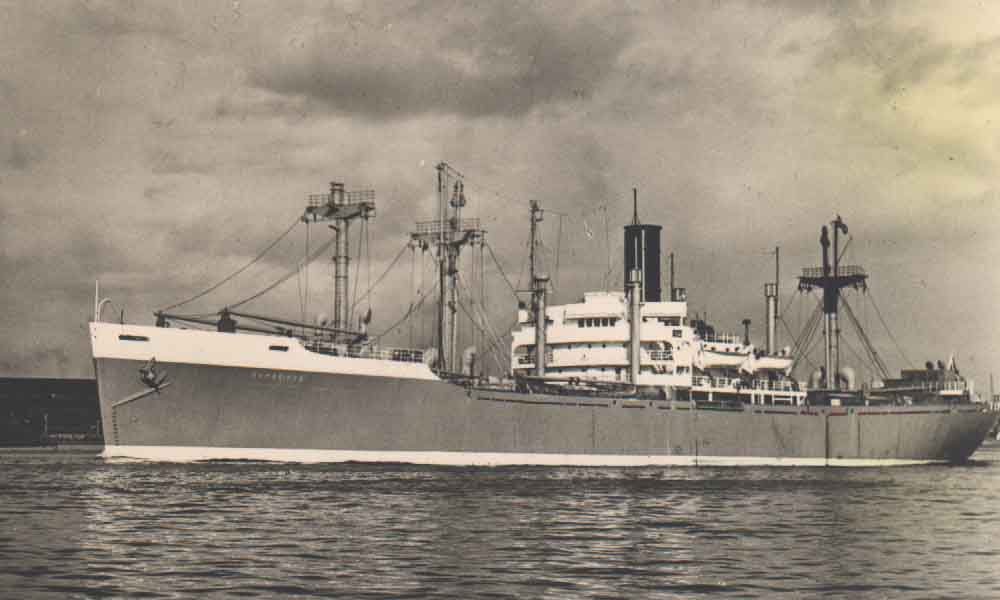 Samarinda
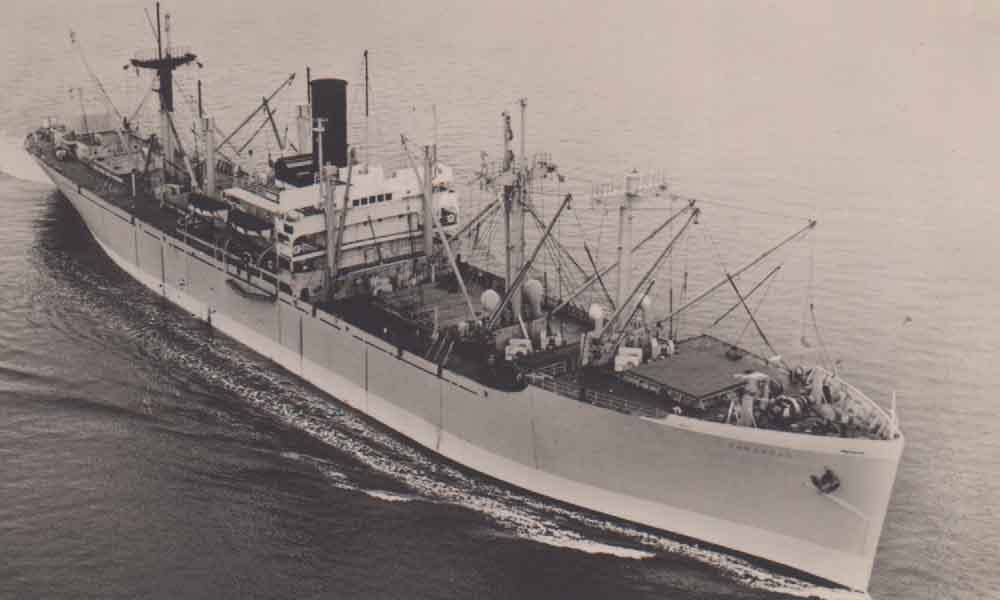 Sarangan
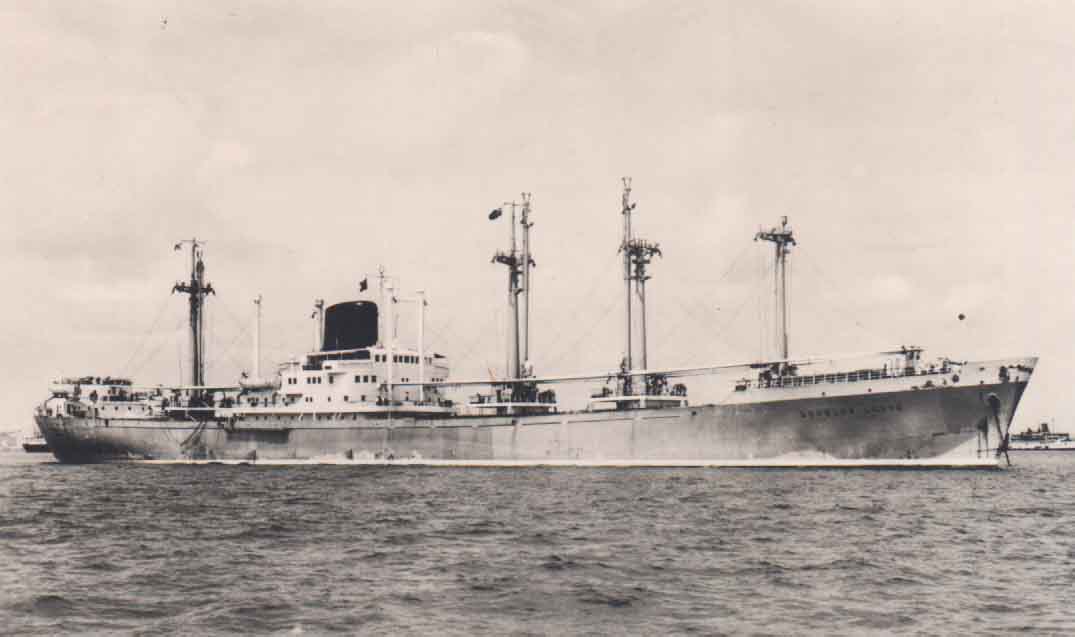 Schelde Lloyd
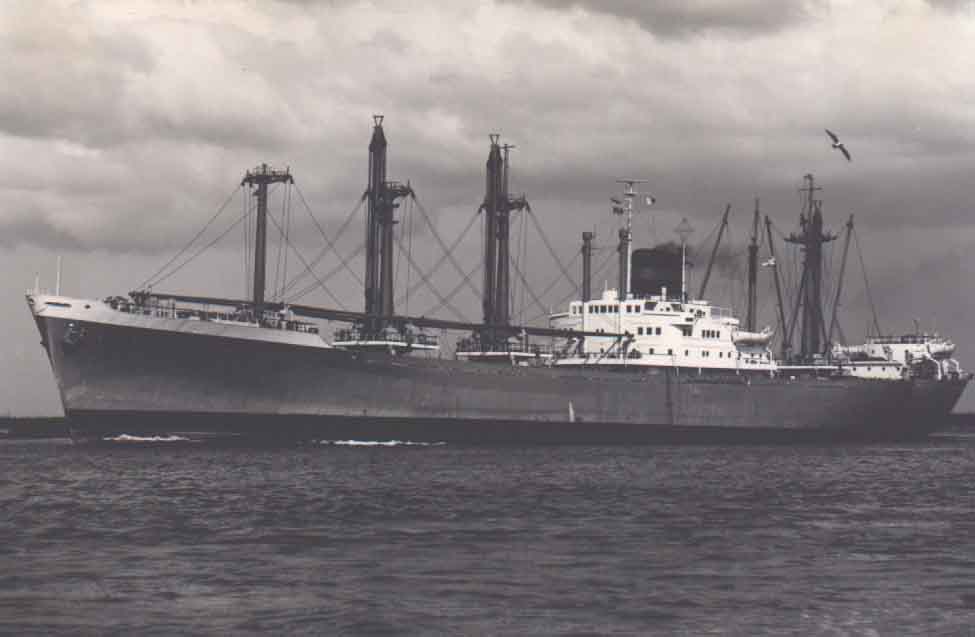 Schie Lloyd
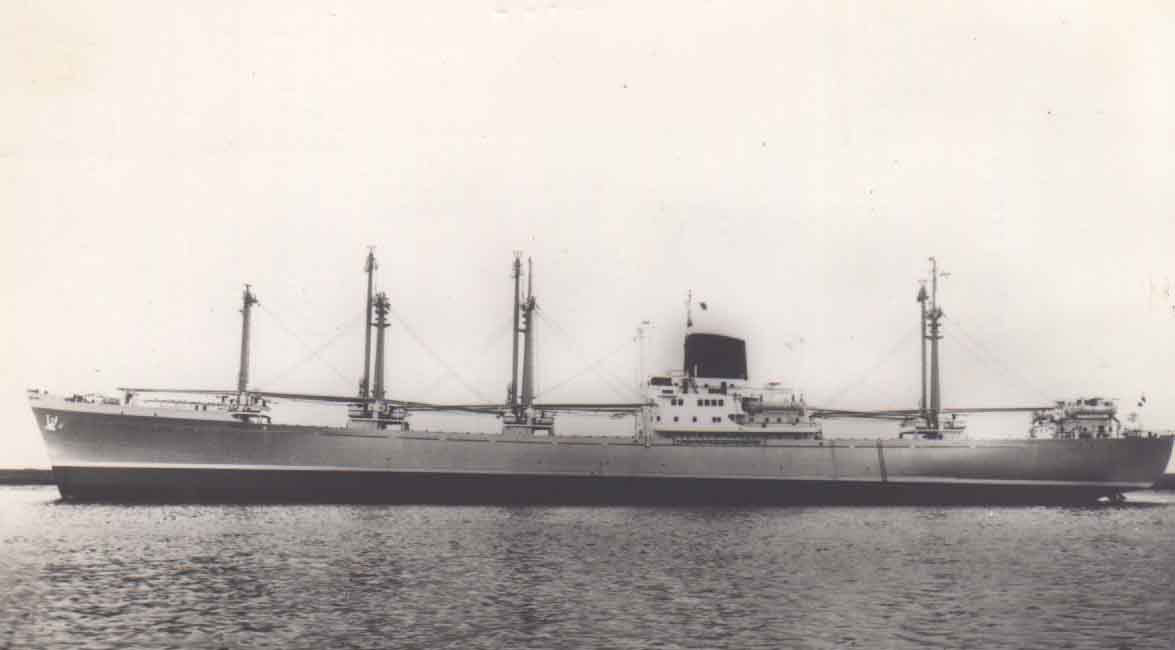 Seine Lloyd
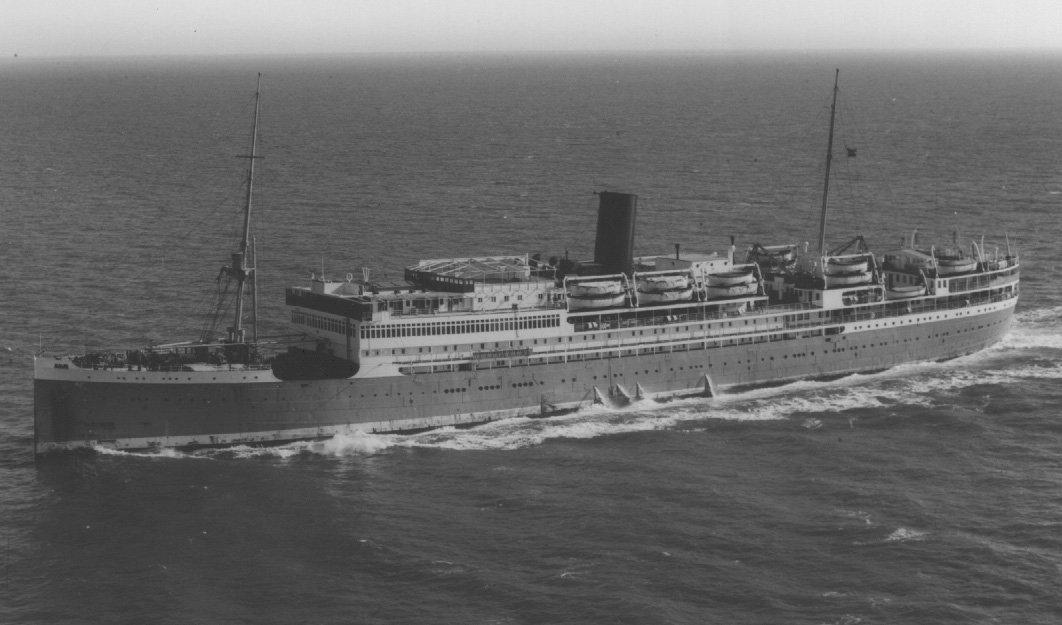 Sibajak
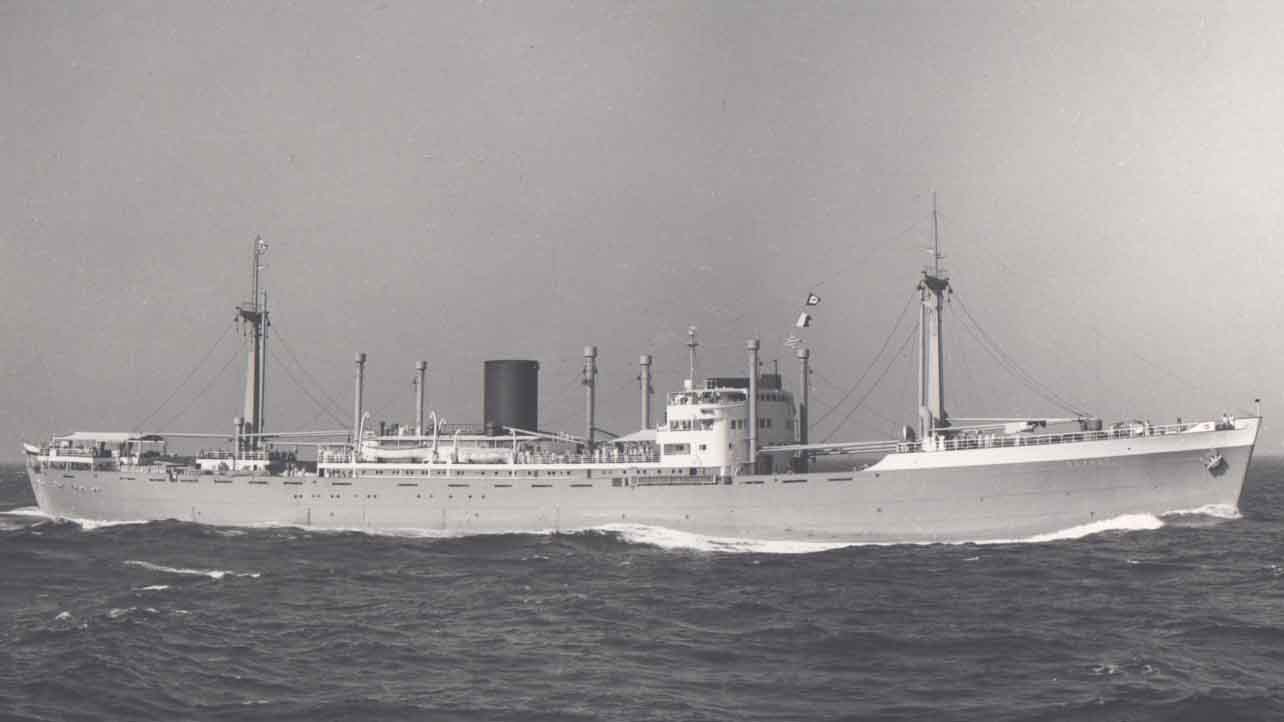 Slamat
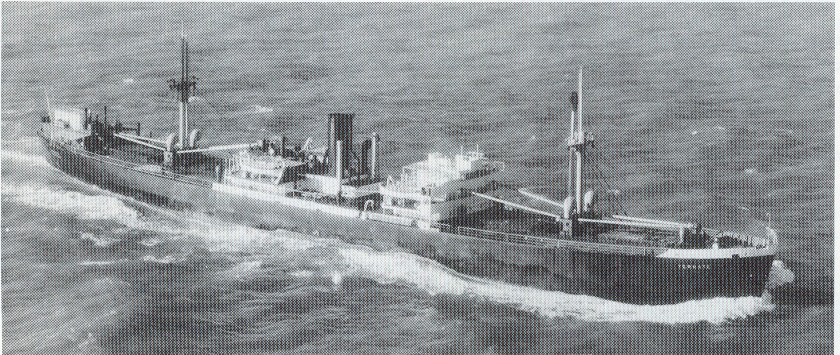 Ternate
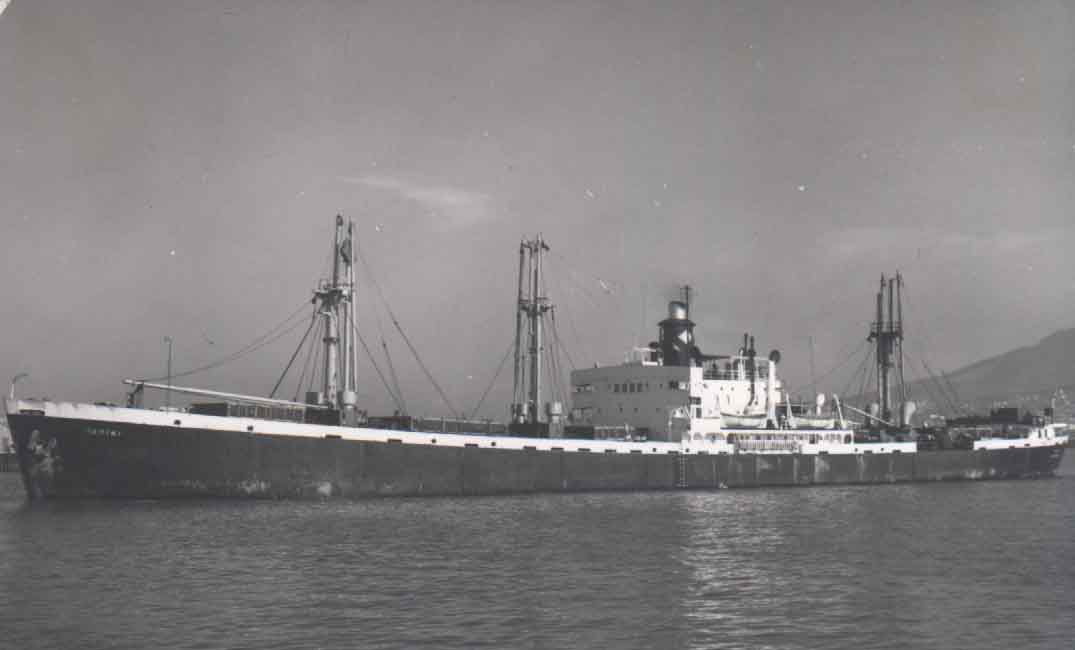 Tomini
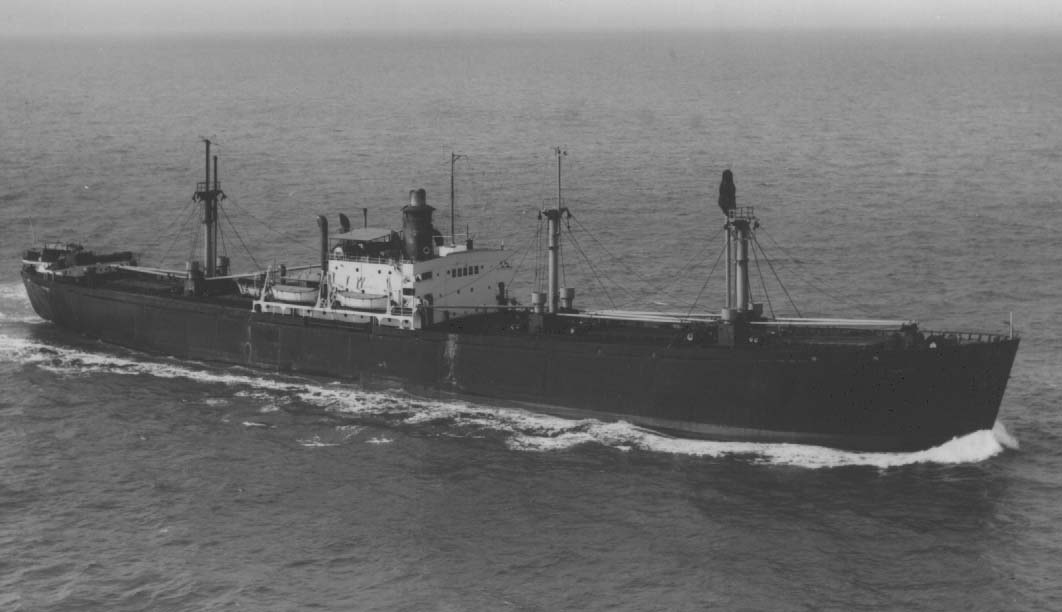 Tomori
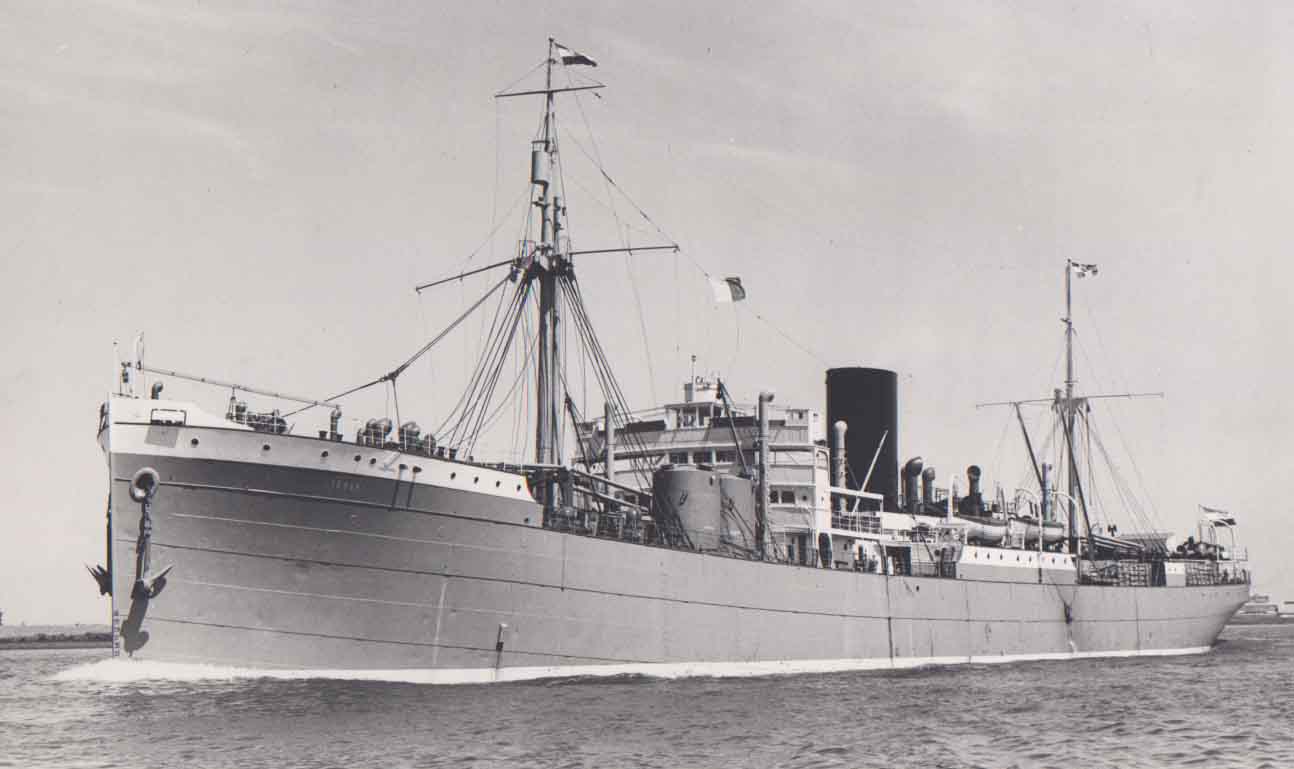 Tosari
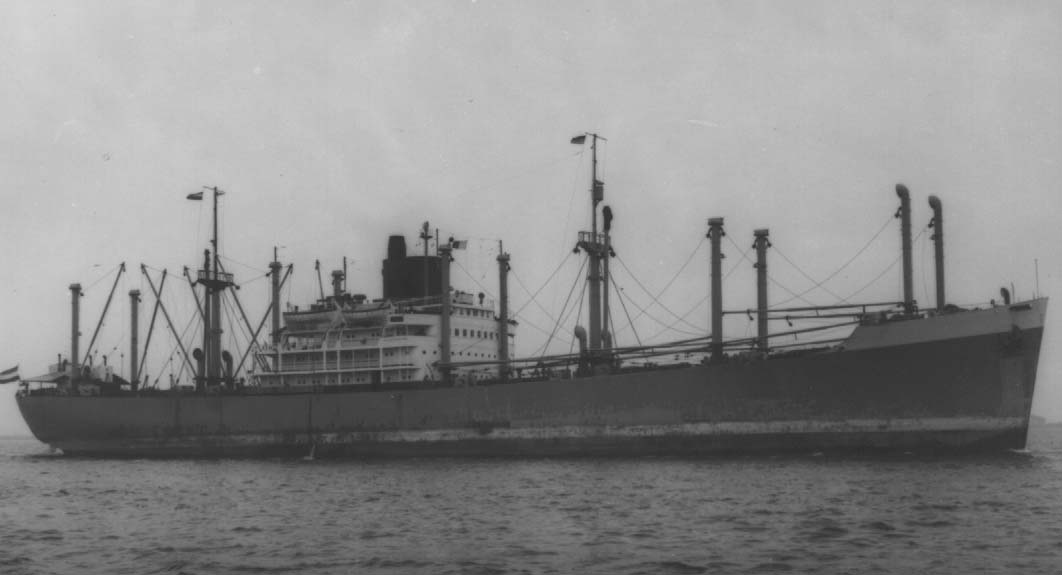 Utrecht
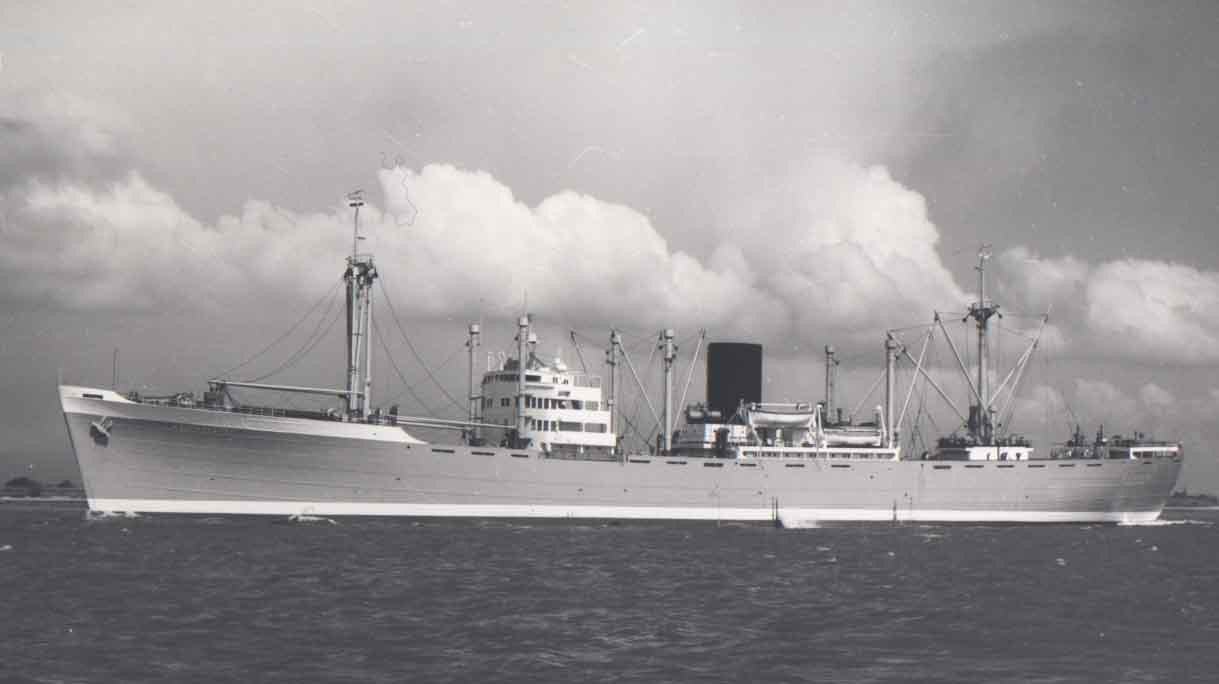 Weltevreden
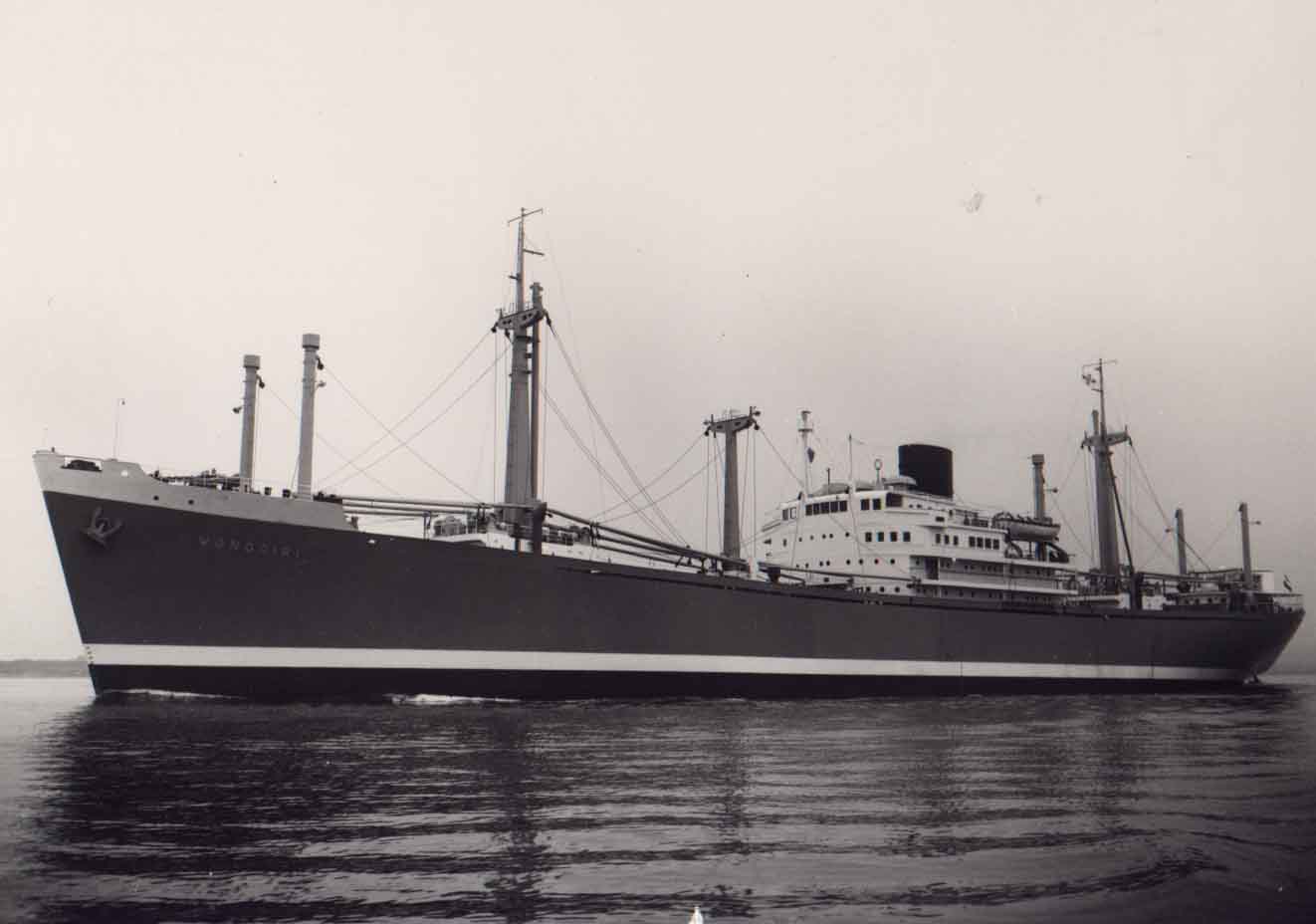 Wonogiri
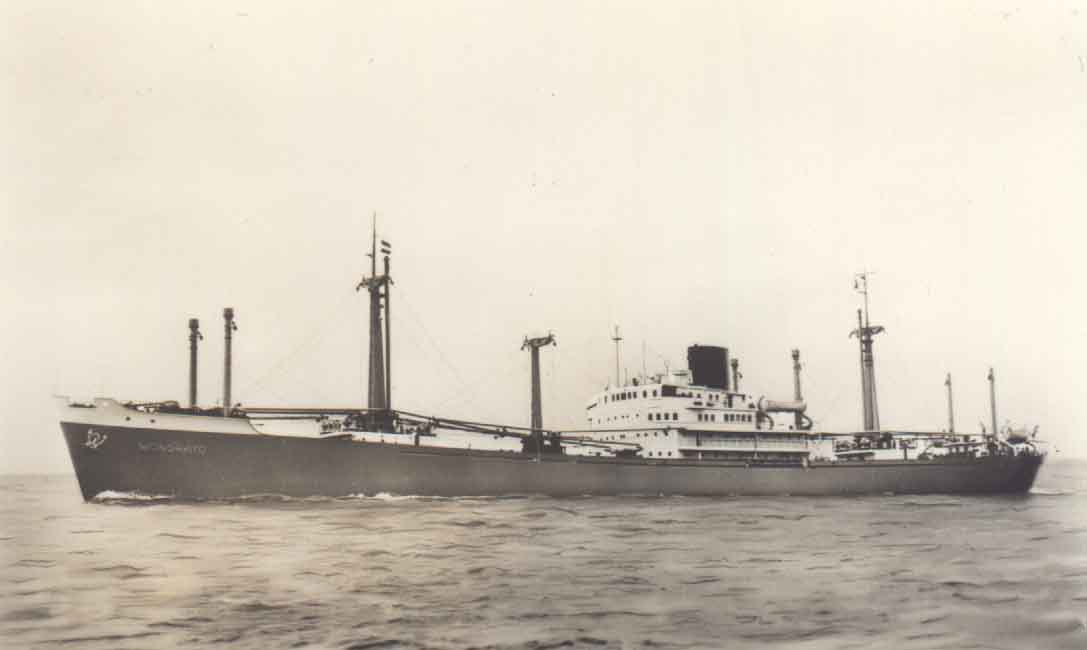 Wonorato
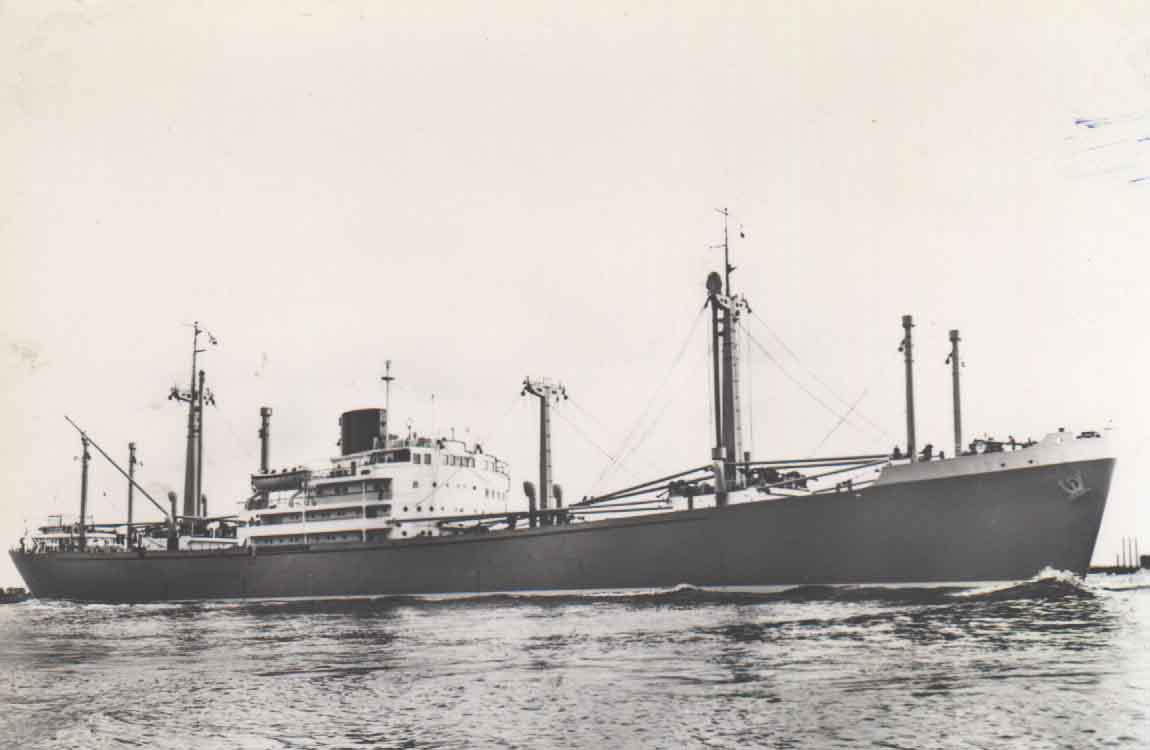 Wonosari
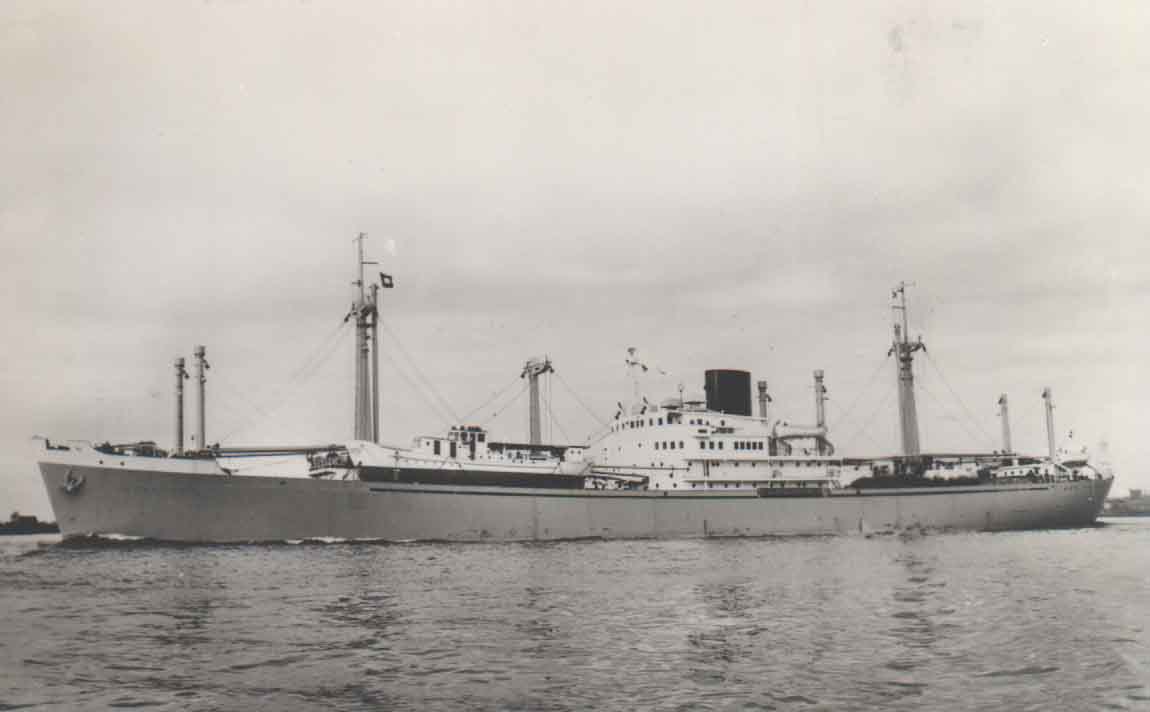 Wonosobo
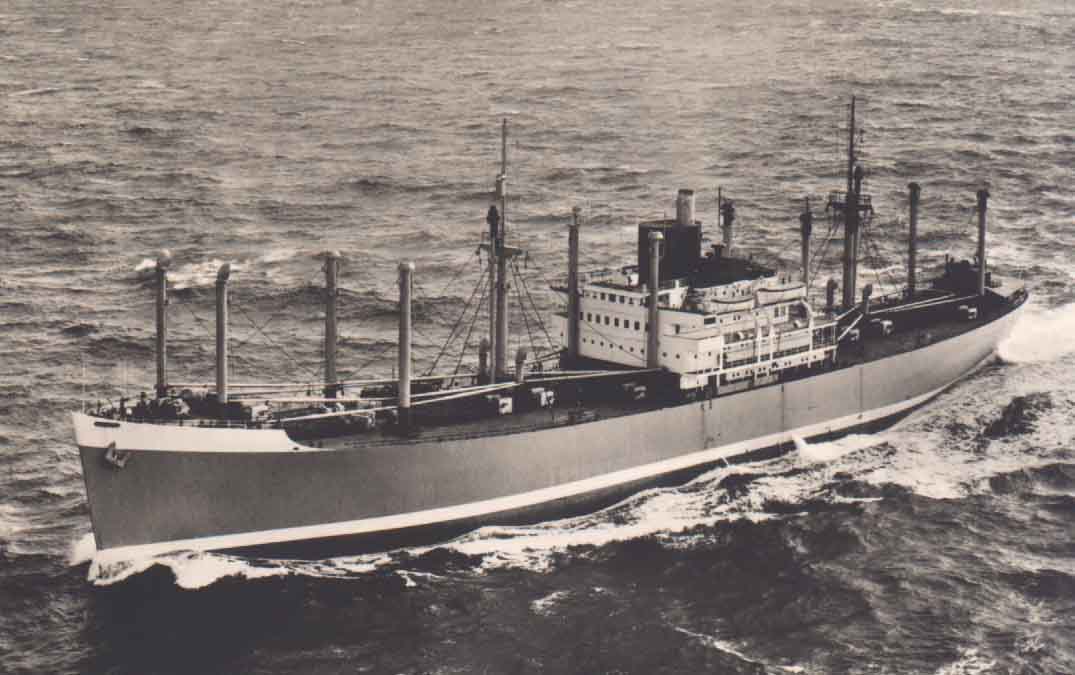 Zeeland